iKnow interconnecting Knowledge(EFP Workshop 26.10.11 - Part 1)
Rafael Popper
rafael.popper@manchester.ac.uk
iKnow Project Director
Researching
Wild Cards
3 broader types of Wild Cards
iKnow assumes that “anything” could be a weak signal… It all depends on the observer’s interpretation:
1. Current Strengths & Weaknesses
2. Current Drivers, Trends & Challenges
3. Current Strategies & Policies
4. Emerging Issues
5. Future Drivers, Scenarios, Threats & Opportunities
6. Shared Visions, Megatrends & Grand Challenges
7. Hidden Issues (Secrets & Unknowns)
8. Past Wild Cards
8 broader types of Weak Signals
Researching Weak Signals
Popper (2011)
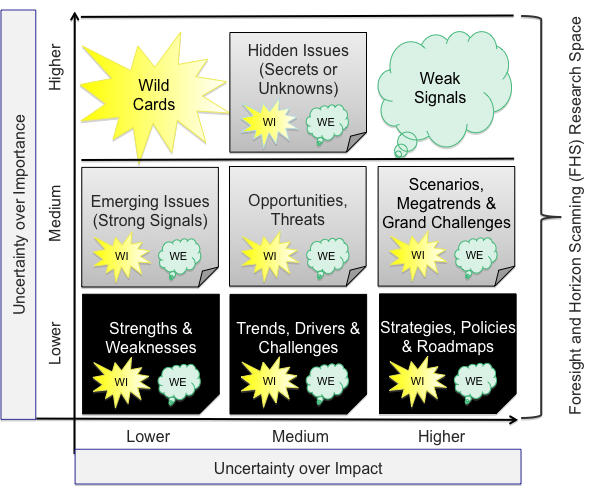 Popper (2011)
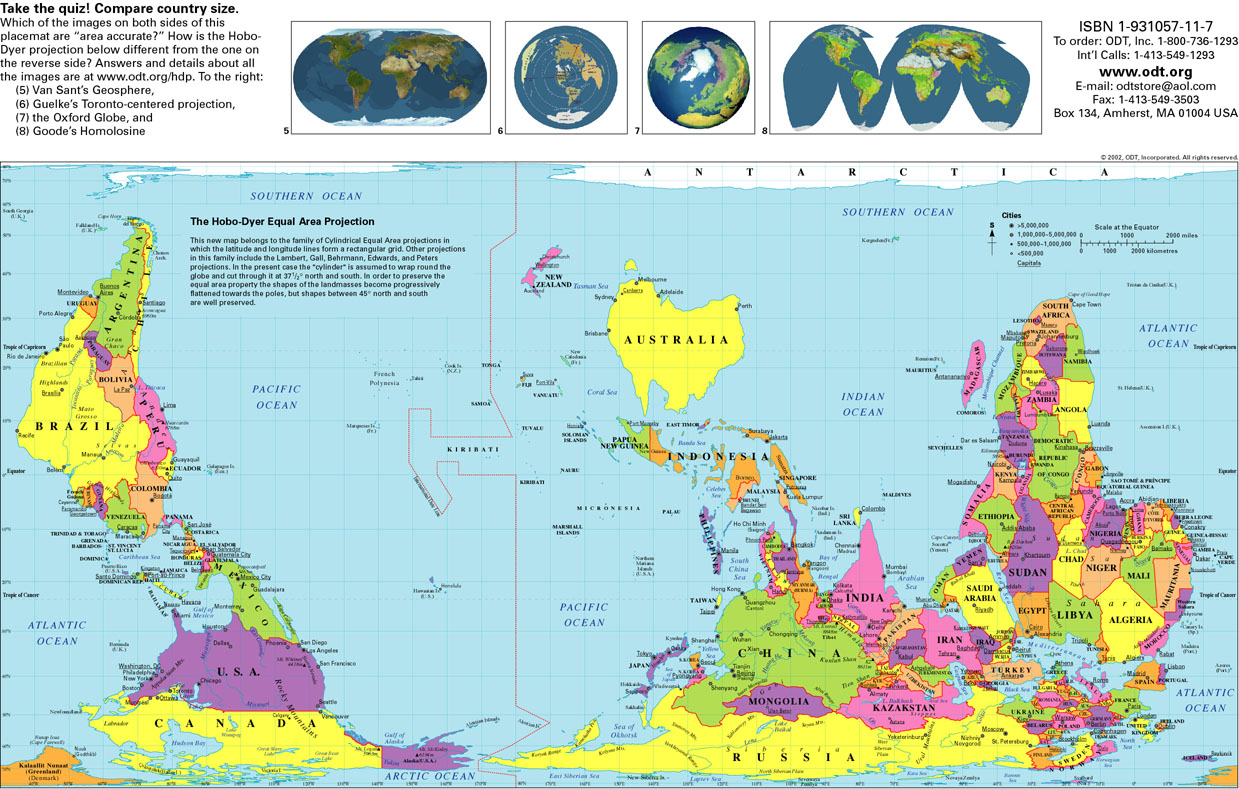 McArthur's Universal Corrective Map of the World
South
North
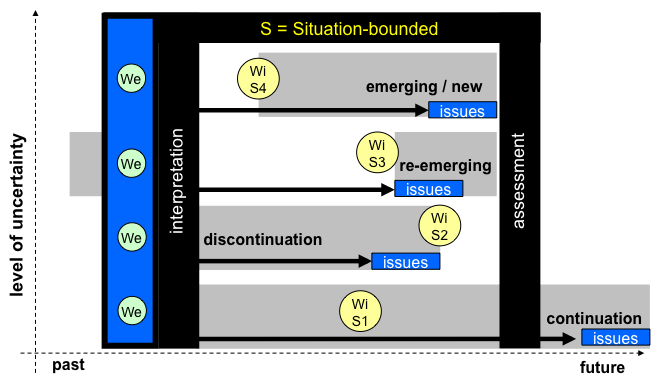 Popper (2011)
Some examples of
Wild Cards
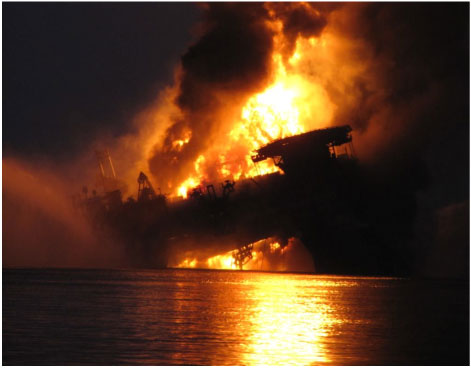 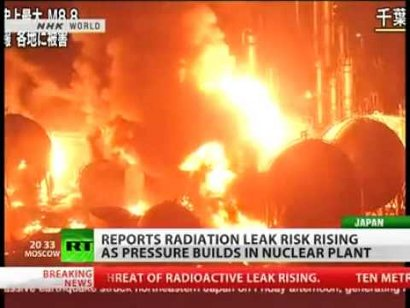 past wild cards can be weak signals of future events… including newwild cards…
Some examples ofWeak Signals
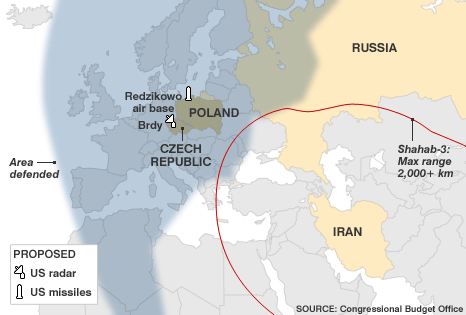 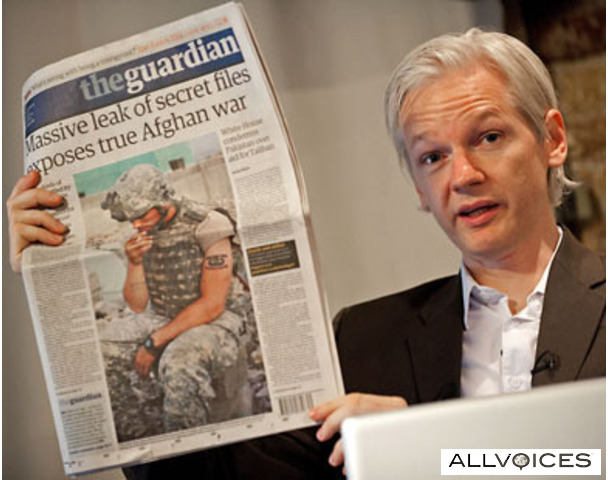 weak signalscan hintabout potential wild cards…
iKnow interconnecting Knowledge(EFP Workshop 26.10.11 – Part 2)
Rafael Popper
rafael.popper@manchester.ac.uk
iKnow Project Director
New Weak Signals Concept   (Popper, 2011)
Weak Signals are ambiguous events, often referred to as “seeds of change”, providing advance intelligence or “hints” about potentially important futures, e.g. Wild Cards, challenges and opportunities. Weak Signals lie in the eye of the beholder and are often influenced by the mental frameworks and subjective interpretations of individuals with limited information about emerging trends, developments or issues in a particular time and context. Their “weakness” is directly proportional to levels of uncertainty about their interpretations, importance and implications in the short-medium-to-long-term. Weak Signals are unclear observables warning us about the possibility of future “game changing” events.
Influenced by
Mental frameworks
Subjective interpretations
Limited information
Time/Context
i3 uncertain issues
Interpretation
Importance
Implications
Pseudo-evidence-based
Unclear observables
Creativity-based
Game changing events
iKnow is 50%Research
Research Agenda

To develop wild cards (WI) research frameworks
To develop weak signals (WE) research frameworks
To develop strategies to scan and assess WIWE
To explore WIWE shaping/shaking ERA & STI policy
To develop ERA toolkit & practical guide to WIWE
iKnow is 50%Technology Development
Technology Development Agenda

To build tools capable of mapping WIWE
To build tools capable of assessing WIWE
To build tools capable of interconnecting WIWE
To build tools capable of interconnecting knowledge
To build tools capable of interconnecting actors
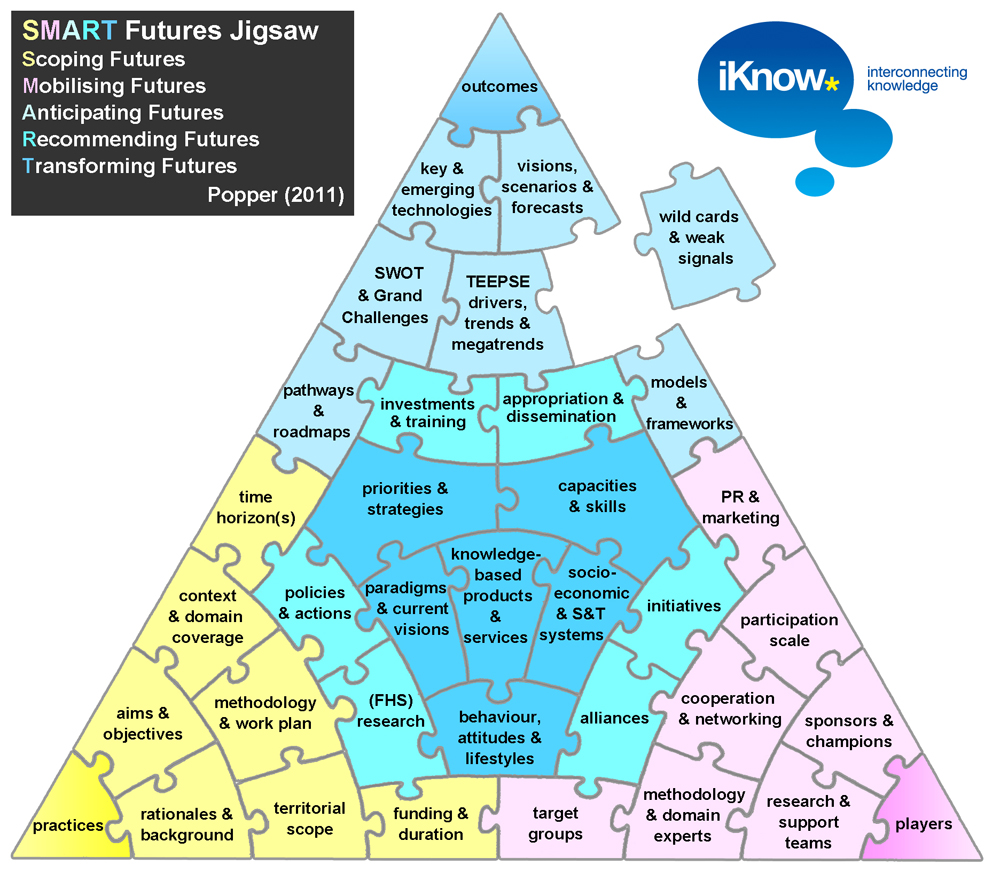 iKnow has positioned  Wild Cards &
Weak Signals (WI-WE) studies as a core element in foresight and horizon scanning (FHS) activities
Top-Down
iKnow developed 4WIWE 
scanning strategies
Horizon Scanning
Strategy 1
ILTD
Horizon Scanning
Strategy 2
OLTD
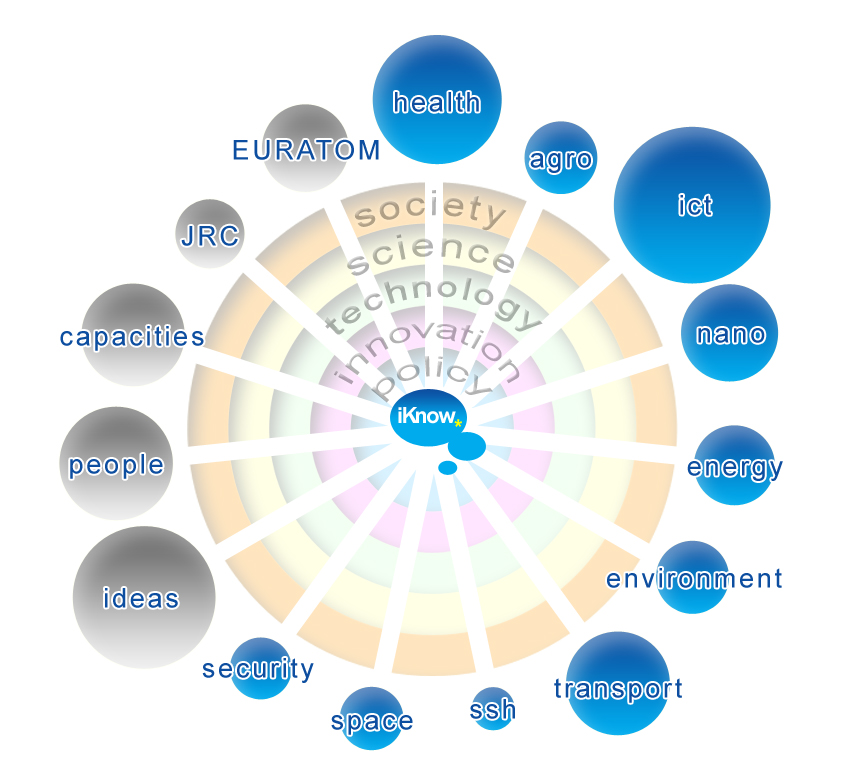 Outward-Looking
Inward-Looking
Horizon Scanning
Strategy 3
ILBU
Horizon Scanning
Strategy 4
OLBU
Bottom-Up
Popper (2011)
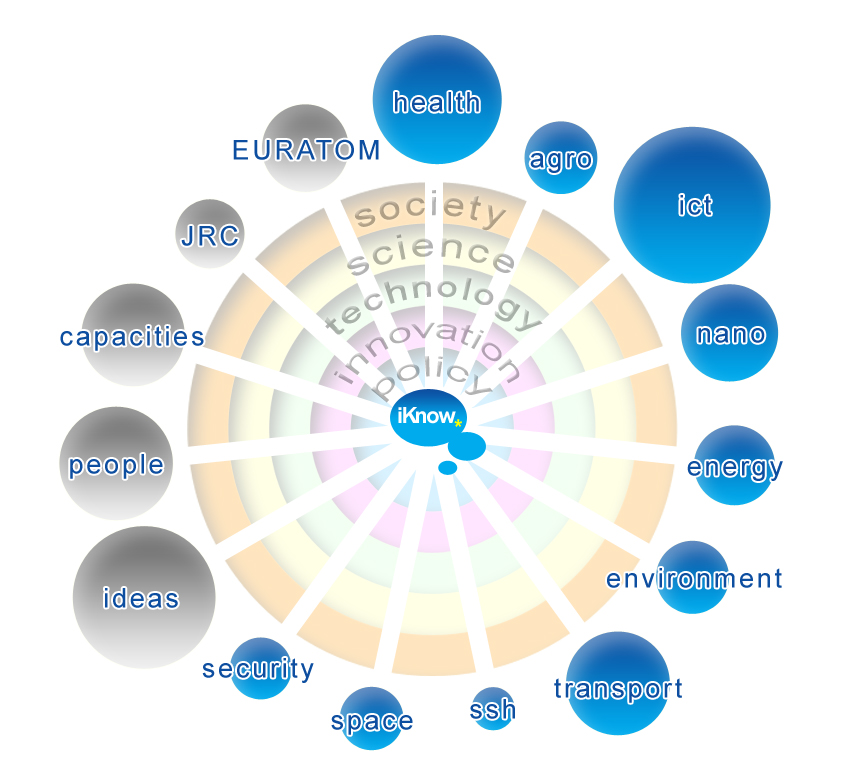 Popper (2011)
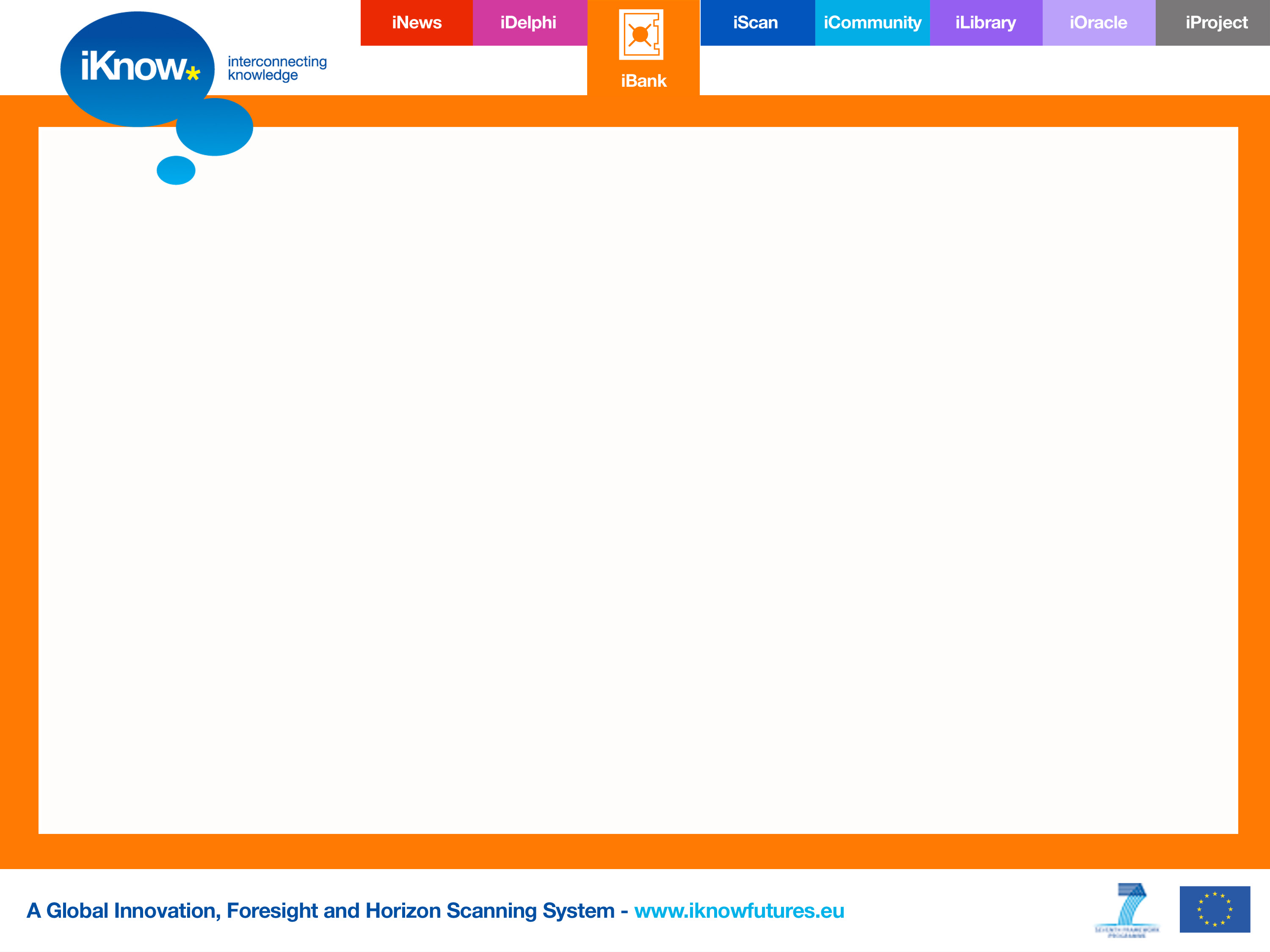 Mapping Weak Signals
Mapping Wild Cards
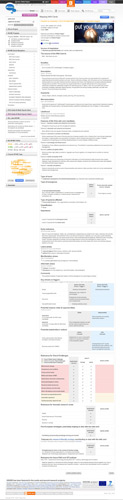 Nomination
source
theme
sub-theme
references
short name / headline
abstract
Description
manifestation
potential implications
importance
Analysis
filters
main drivers
risks & opportunities
stakeholders’ actions
Interconnection
Grand Challenges
thematic relevance
ERA relevance
relevant research-friendly strategies
RTD & STI policy relevance
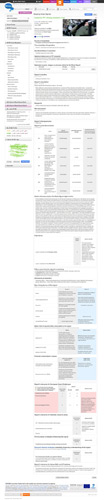 Nomination
source
theme
sub-theme
references
short name / headline
Abstract
likelihood
Description
typology
importance
Analysis
early indicators
main drivers
risks & opportunities
stakeholders’ actions
Interconnection
Grand Challenges
thematic relevance
ERA relevance
relevant research-friendly strategies
RTD & STI policy relevance
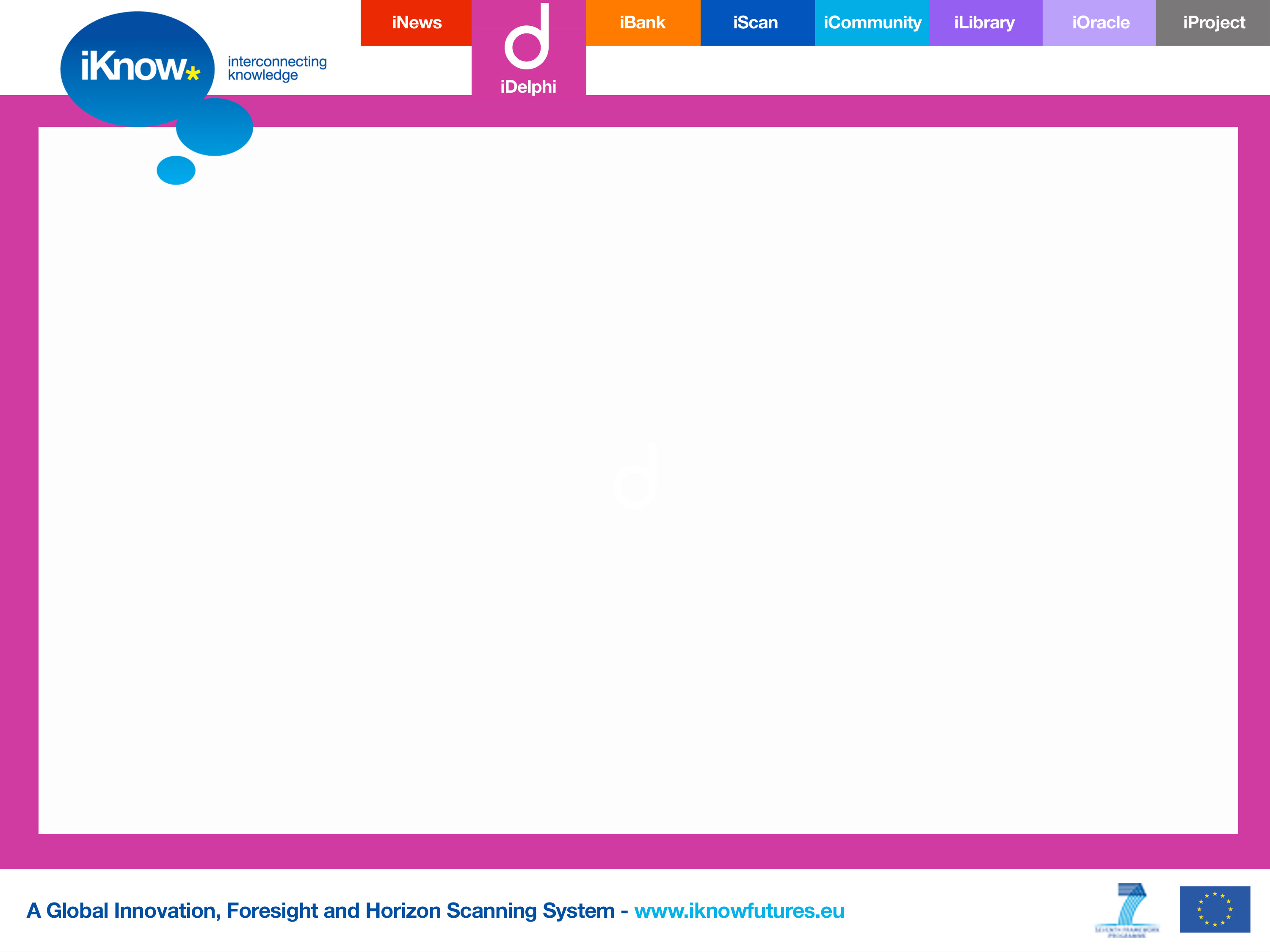 Wild Cards Delphi
Weak Signals Delphi
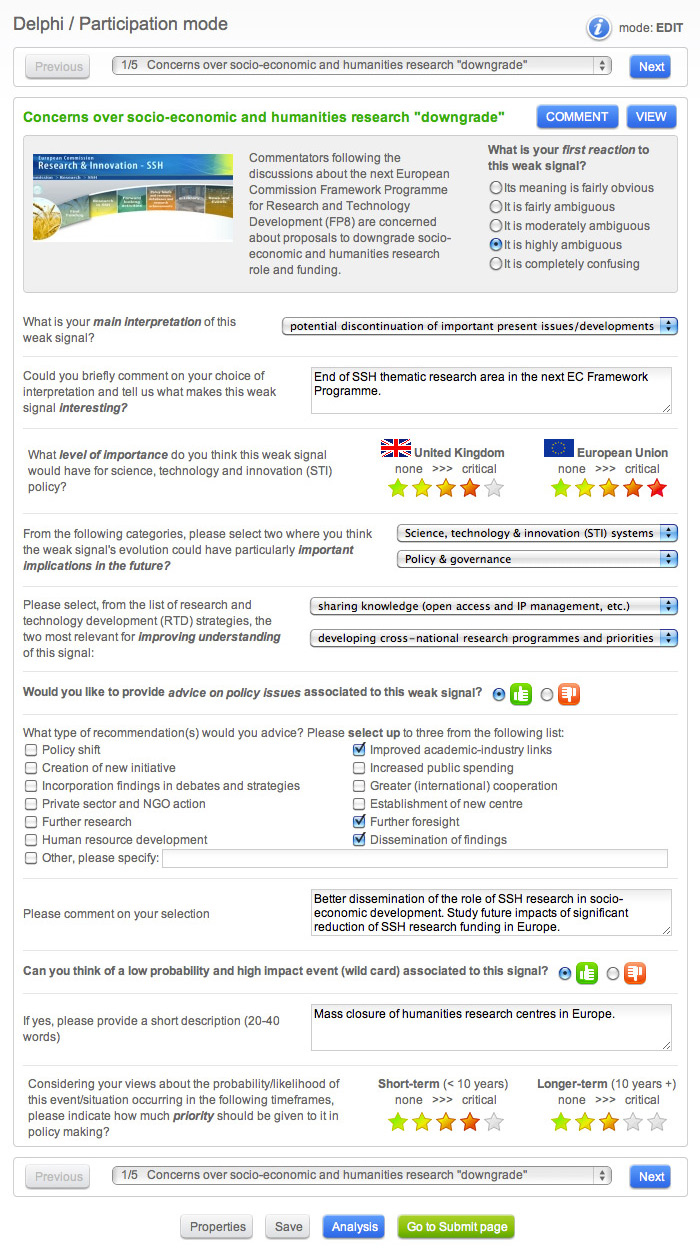 120 selected WIWE

 assessed by
700+ participants
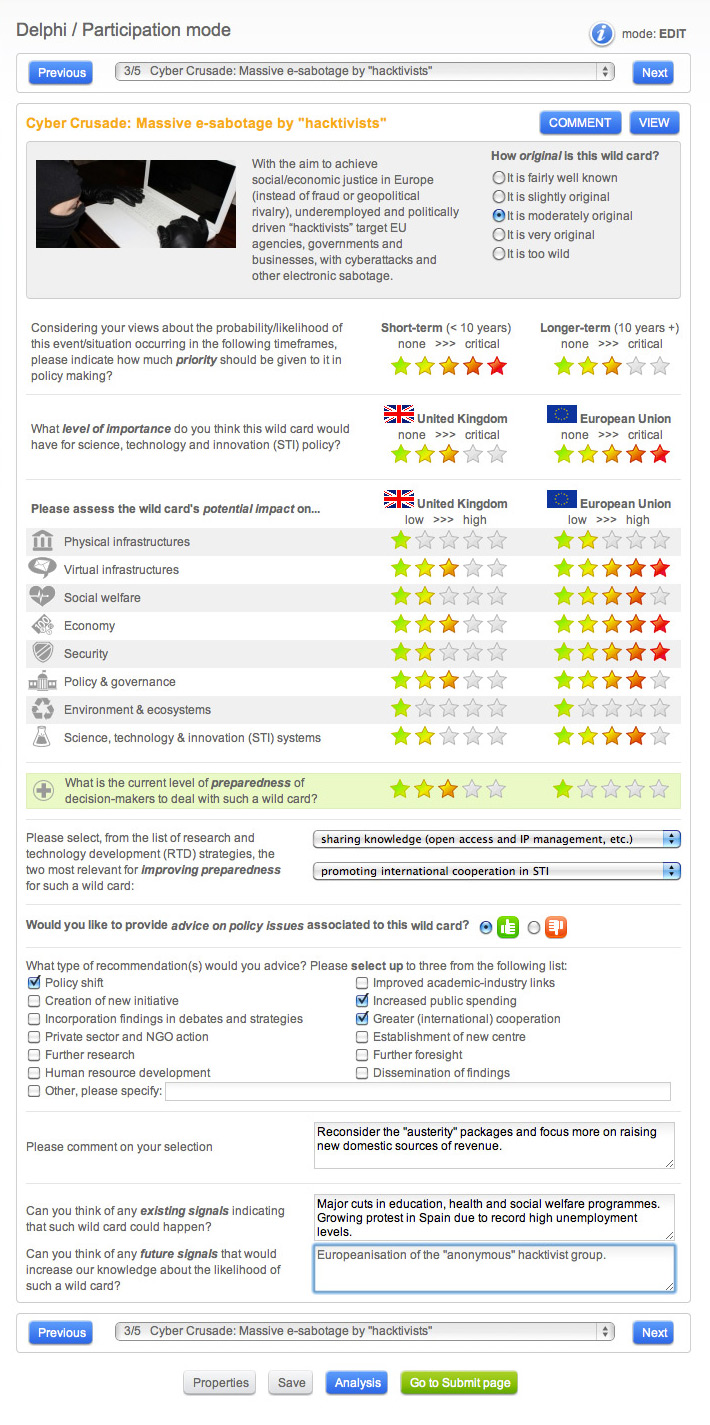 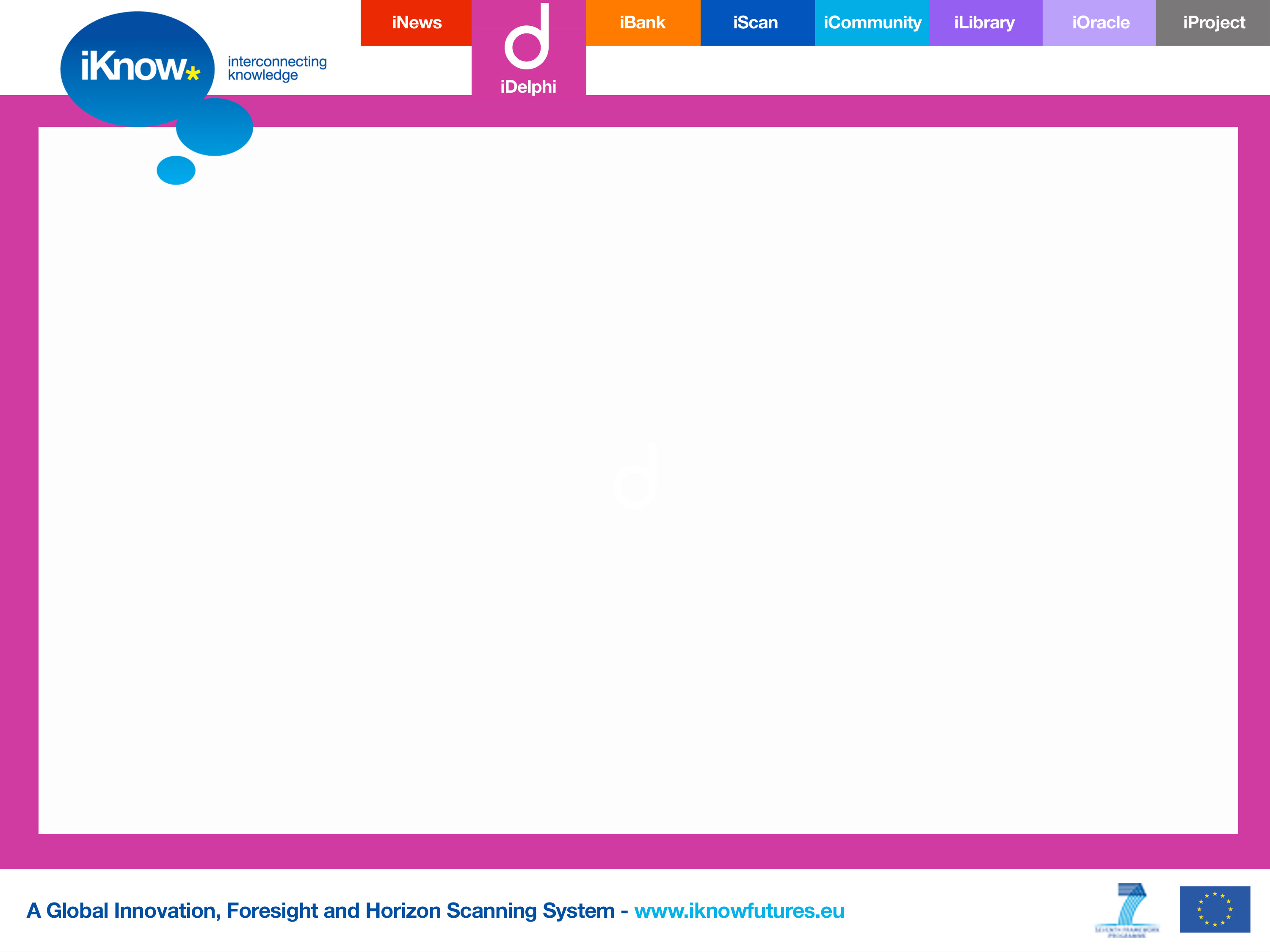 Wild Cards Delphi
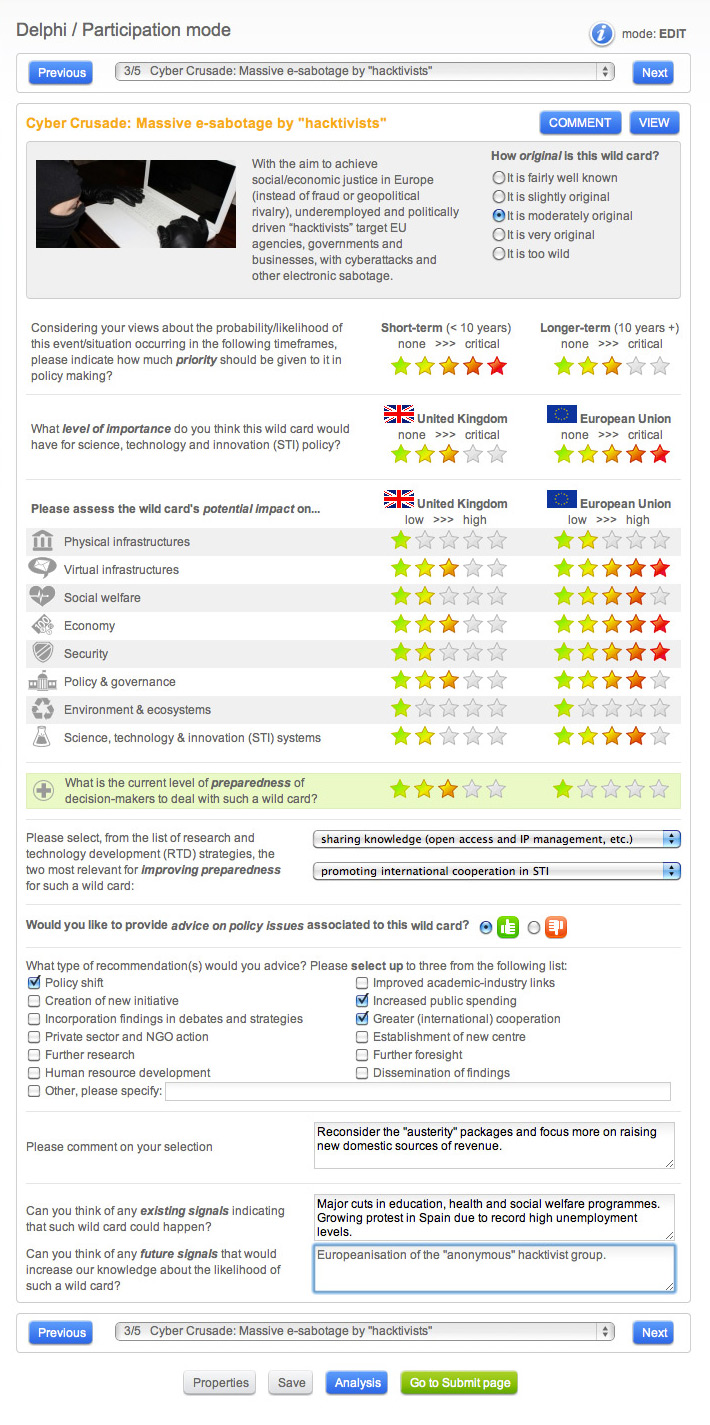 60 
Wild Cards
 
So far we have…
~4000
assessments
Wild Cards headline navigation panel
Comments & full preview
Description & Originality
Short- & Long-term priority for policymaking
Importance for STI policy in Your Country & EU
1- Physical infrastructure
2 - Virtual infrastructure
3 - Social welfare
4 - Economy
5 - Security
6 - Policy & governance
7 - Environment & ecosystems
8 - STI systems
Potential 
impacts on
(in Your Country 
& the EU)
Preparedness
ERA relevance
Policy advice
Wild Cards headline navigation panel
Current signals indicating WI plausibility
Future signals indicating WI plausibility
Analysis & Submission panels
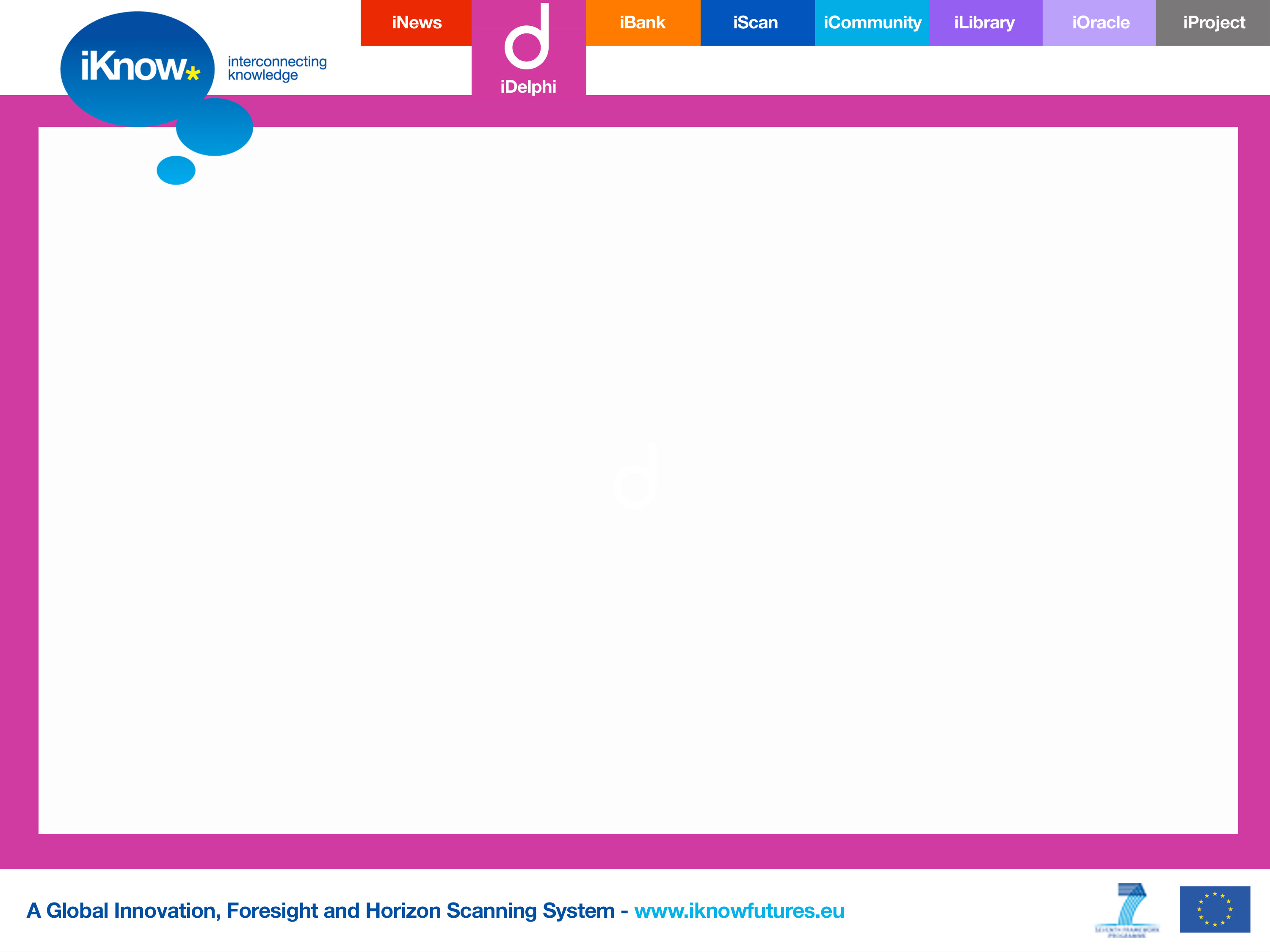 Weak Signals Delphi
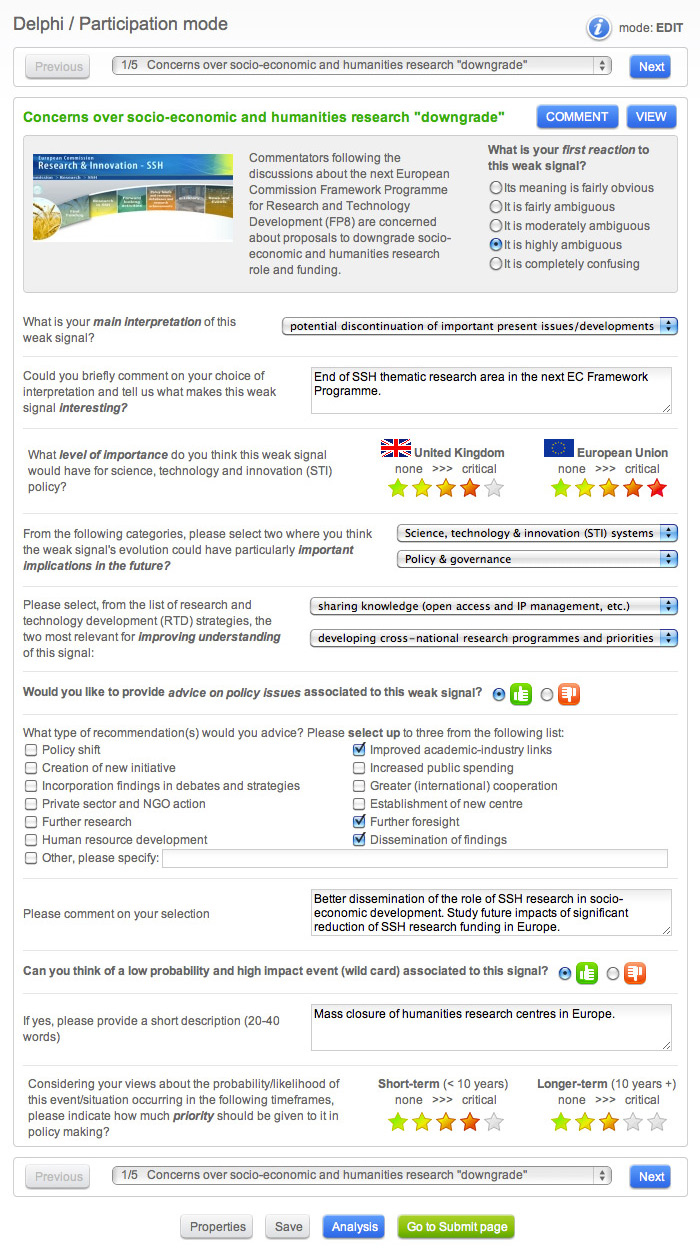 60 
Weak Signals
 
So far we have…
2500+
assessments
Wild Cards headline navigation panel
Comments & full preview
Description & Ambiguity
Comment on interpretation
Main interpretation
STI Importance 
in Your Country & EU
1- Physical infrastructure
2 - Virtual infrastructure
3 - Social welfare
4 - Economy
5 - Security
6 - Policy & governance
7 - Environment & ecosystems
8 - STI systems
Impact areas
ERA relevance
Policy advice
Potential wild card
Wild Cards headline navigation panel
Short- & Long-term priority for policymaking
Analysis & Submission panels
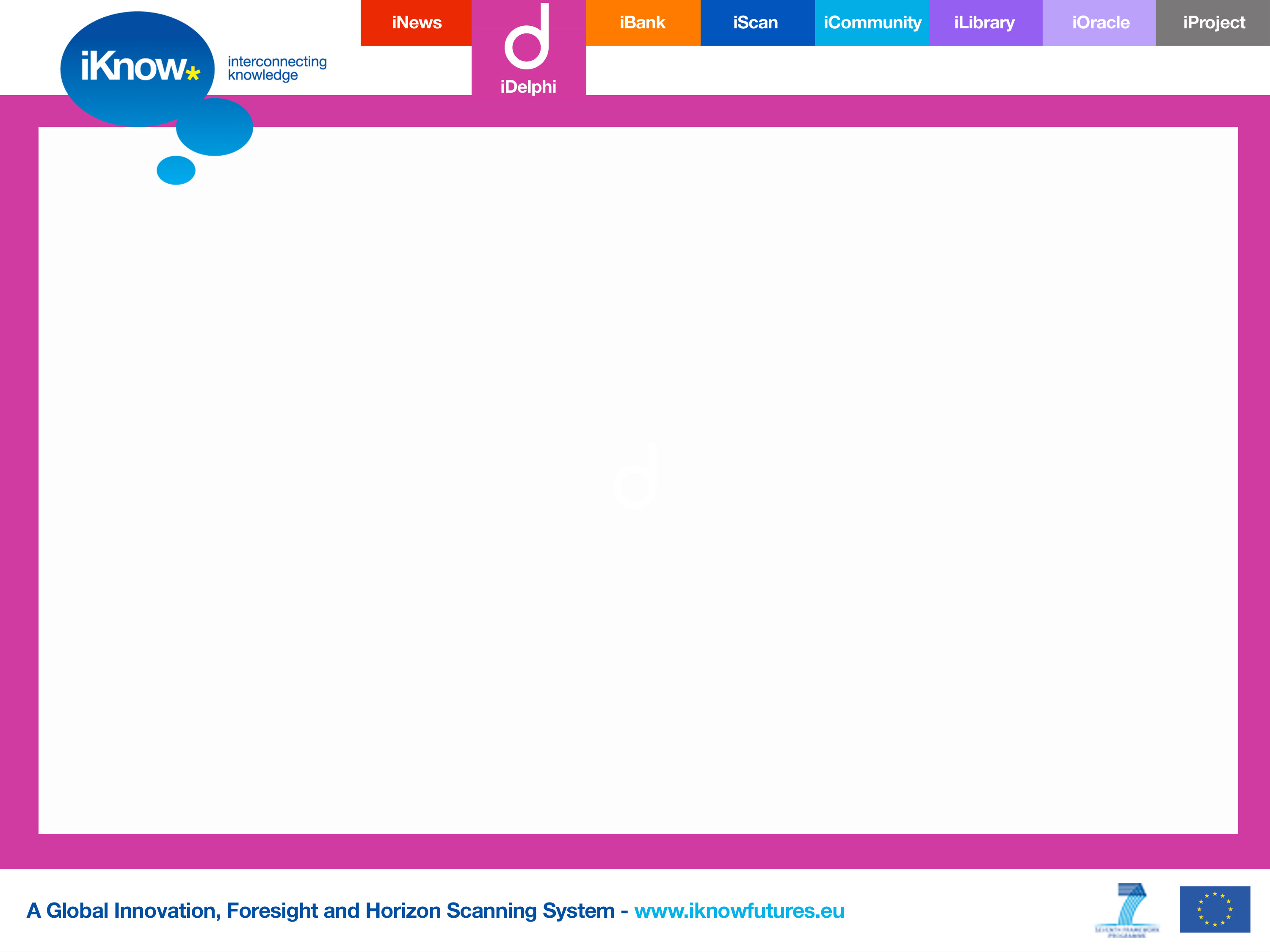 Delphi results on September 2011
60
60
900+ ISSUES.
Key facts and figures
4000+ assessments to
60 
Wild Cards
2500+ assessments to
60 Weak Signals
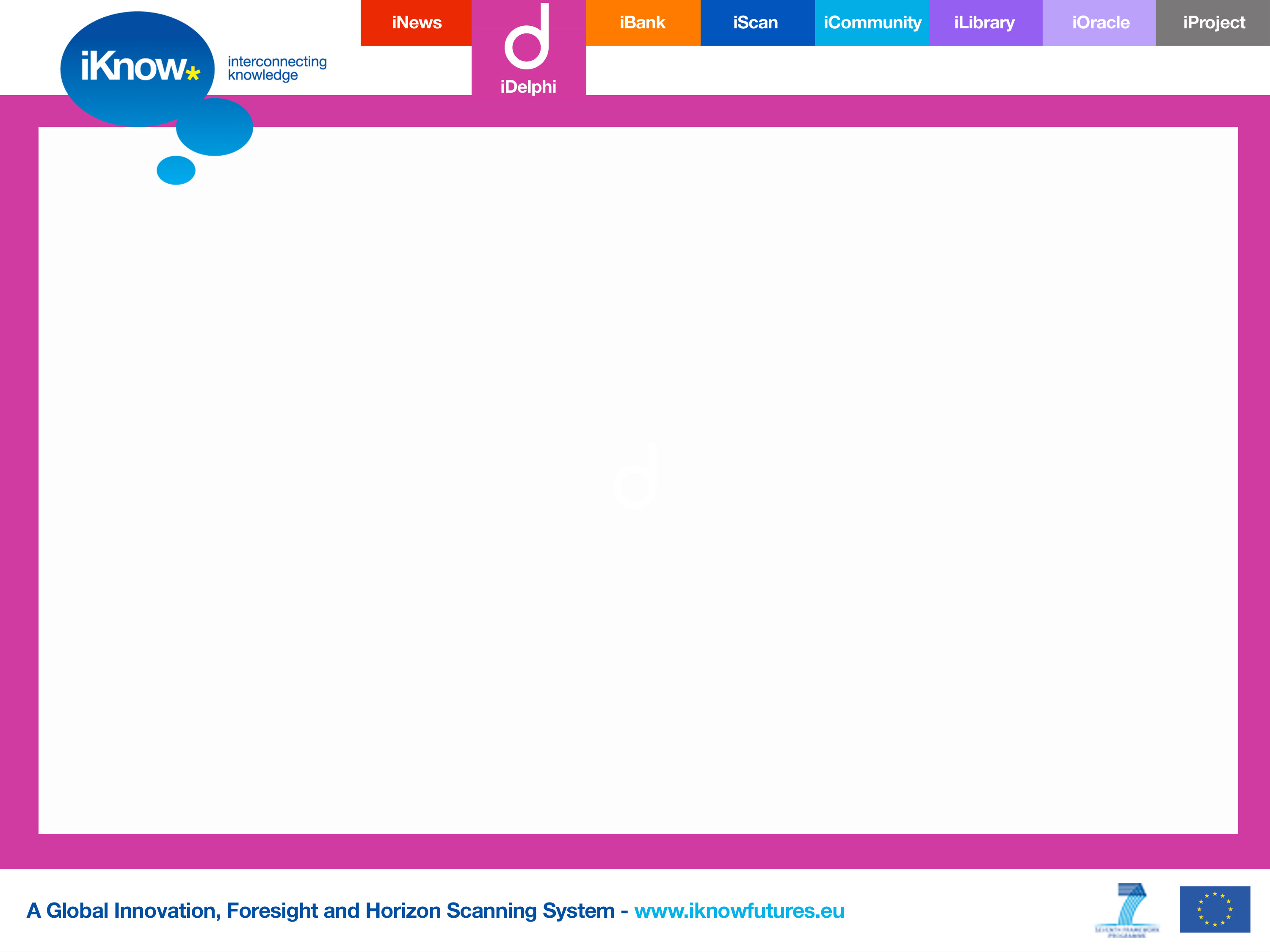 50%
match
Wild Cards
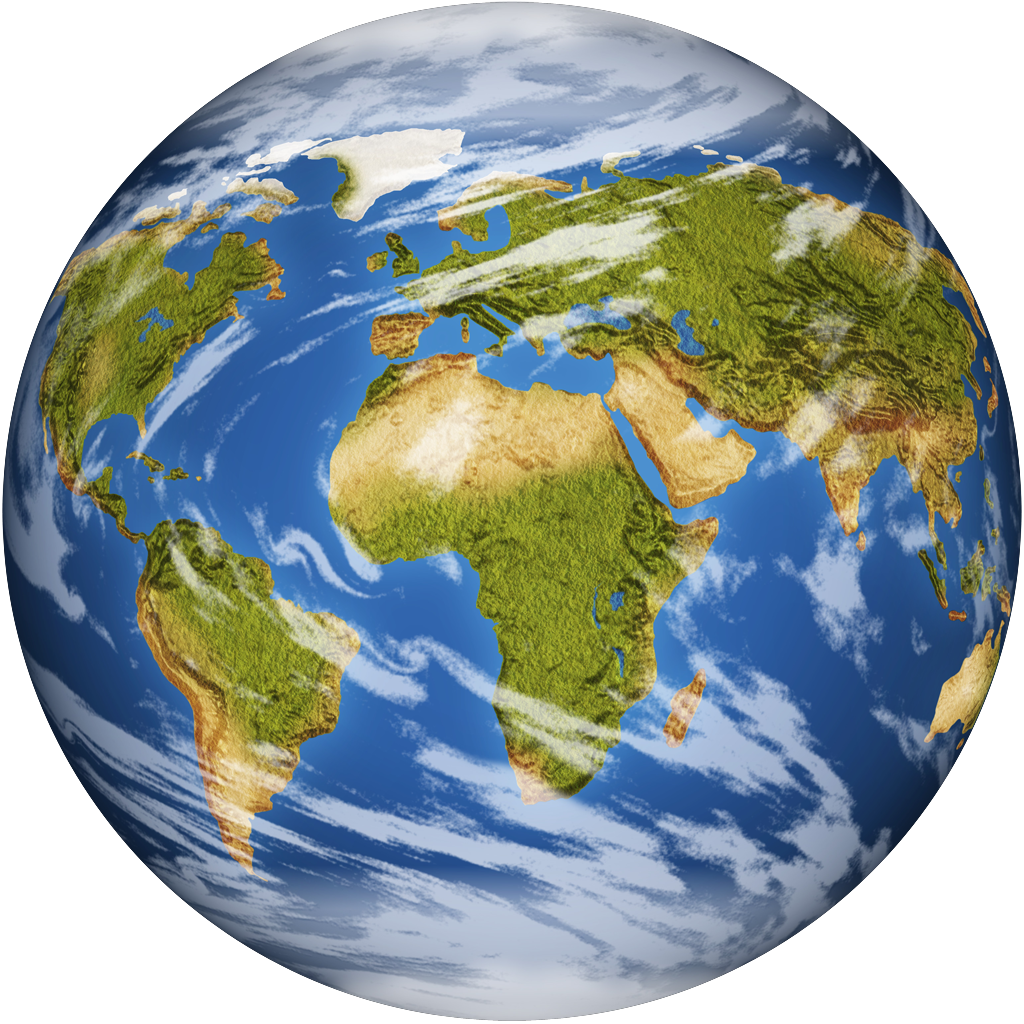 Wild Cards for UK
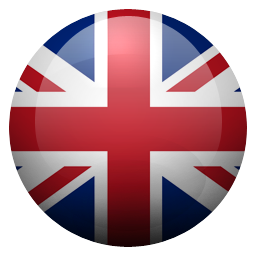 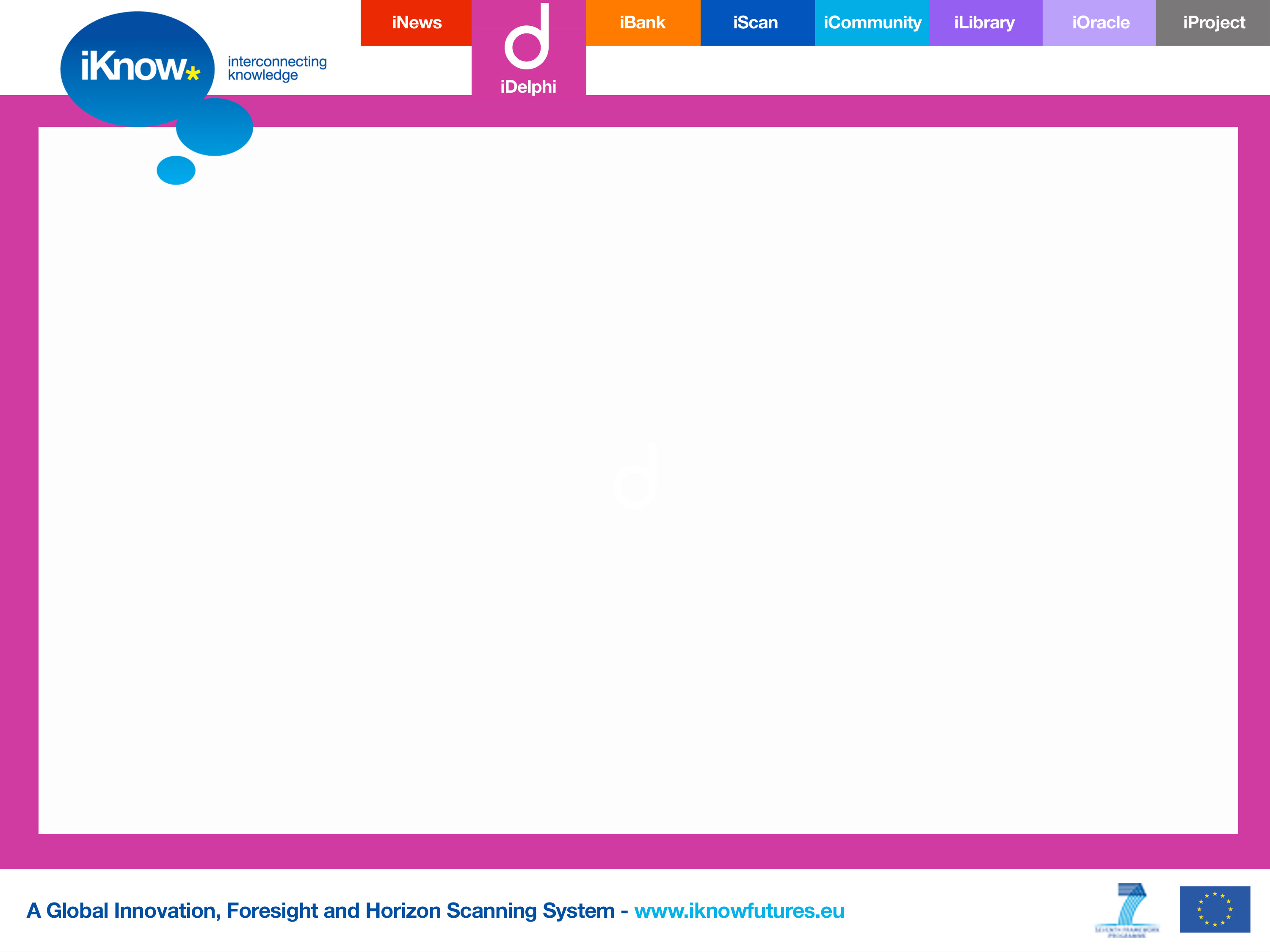 30%
match
Wild Cards for 
STI
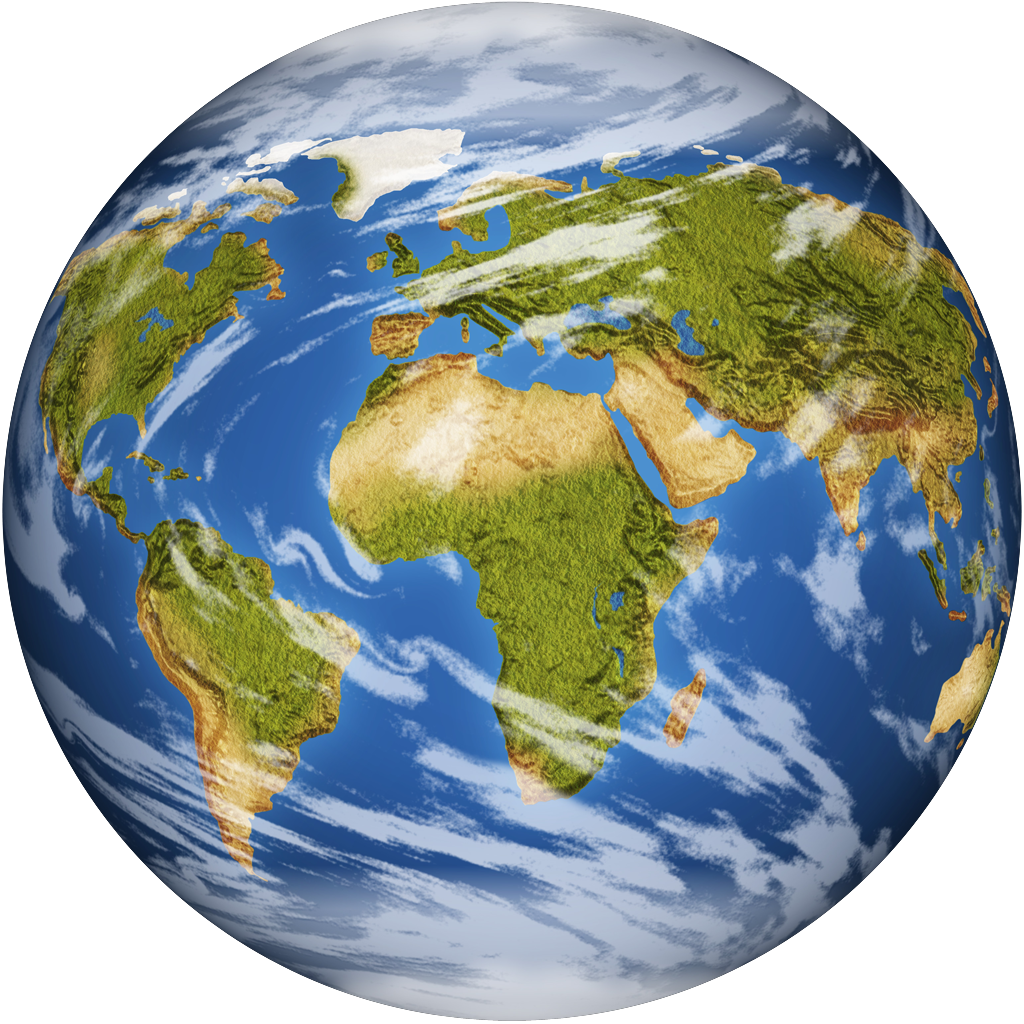 Wild Cards for UK
STI
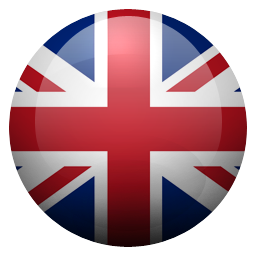 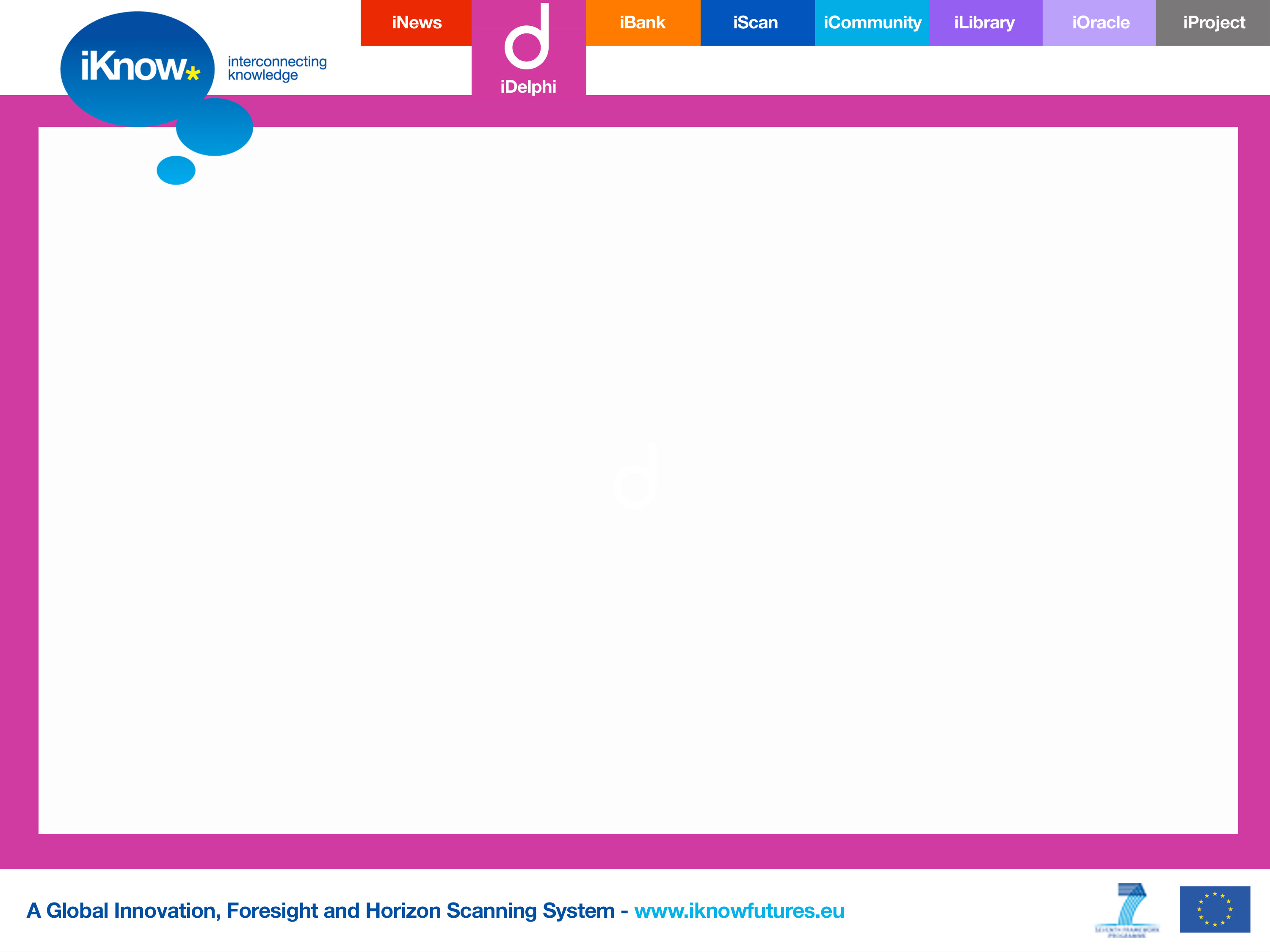 Top 10
Wild Cards for UK STI
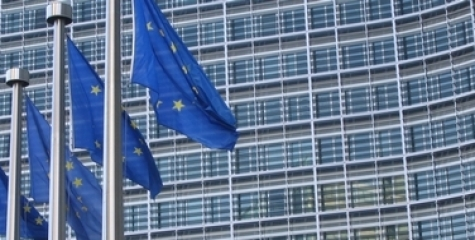 European Commission scrap research support projects
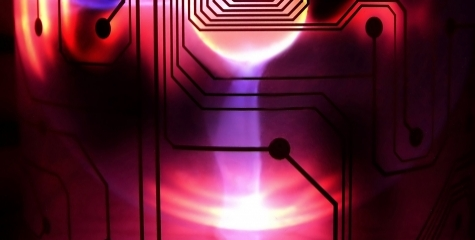 Breakthrough in cold fusion leads to renaissance in energy markets
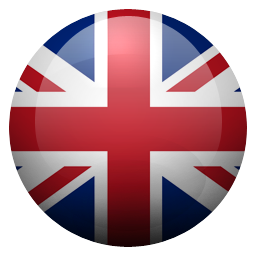 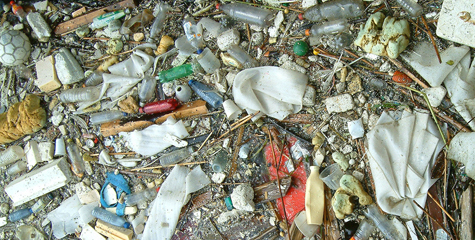 Gas from Trash
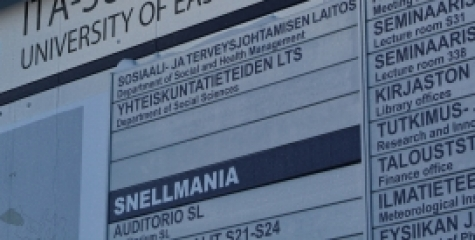 Universities close as research does not meet the needs of industry
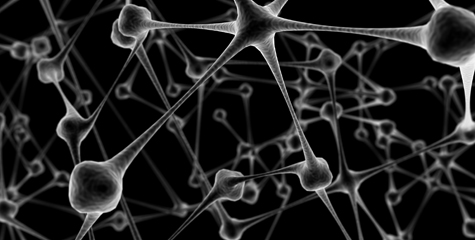 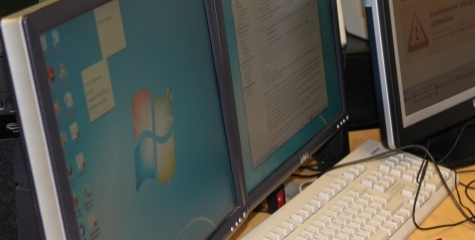 Automatic learning through neuro-data transfer
Information crisis caused by personalized information delivery
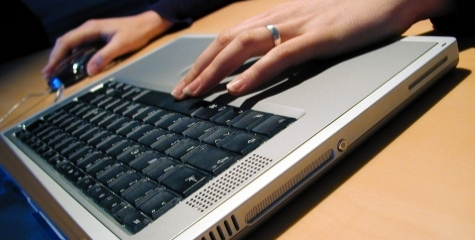 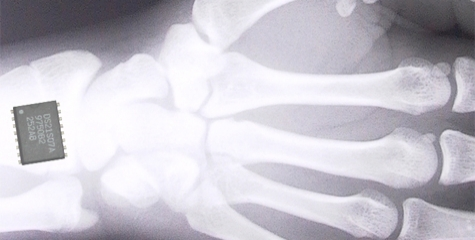 Secure and safe internet that is easy to use
Nano-lab inside your body
End of Ageing
Scientists up for murder as ethical issues for research are abolished
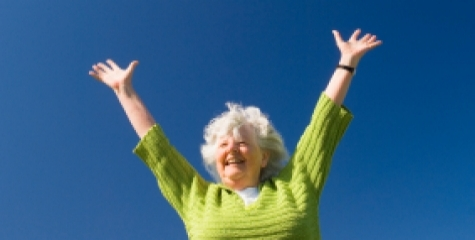 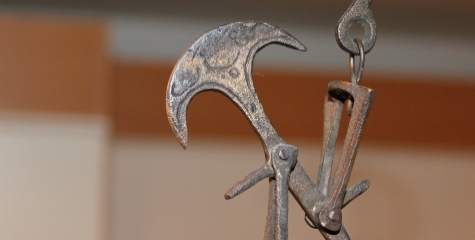 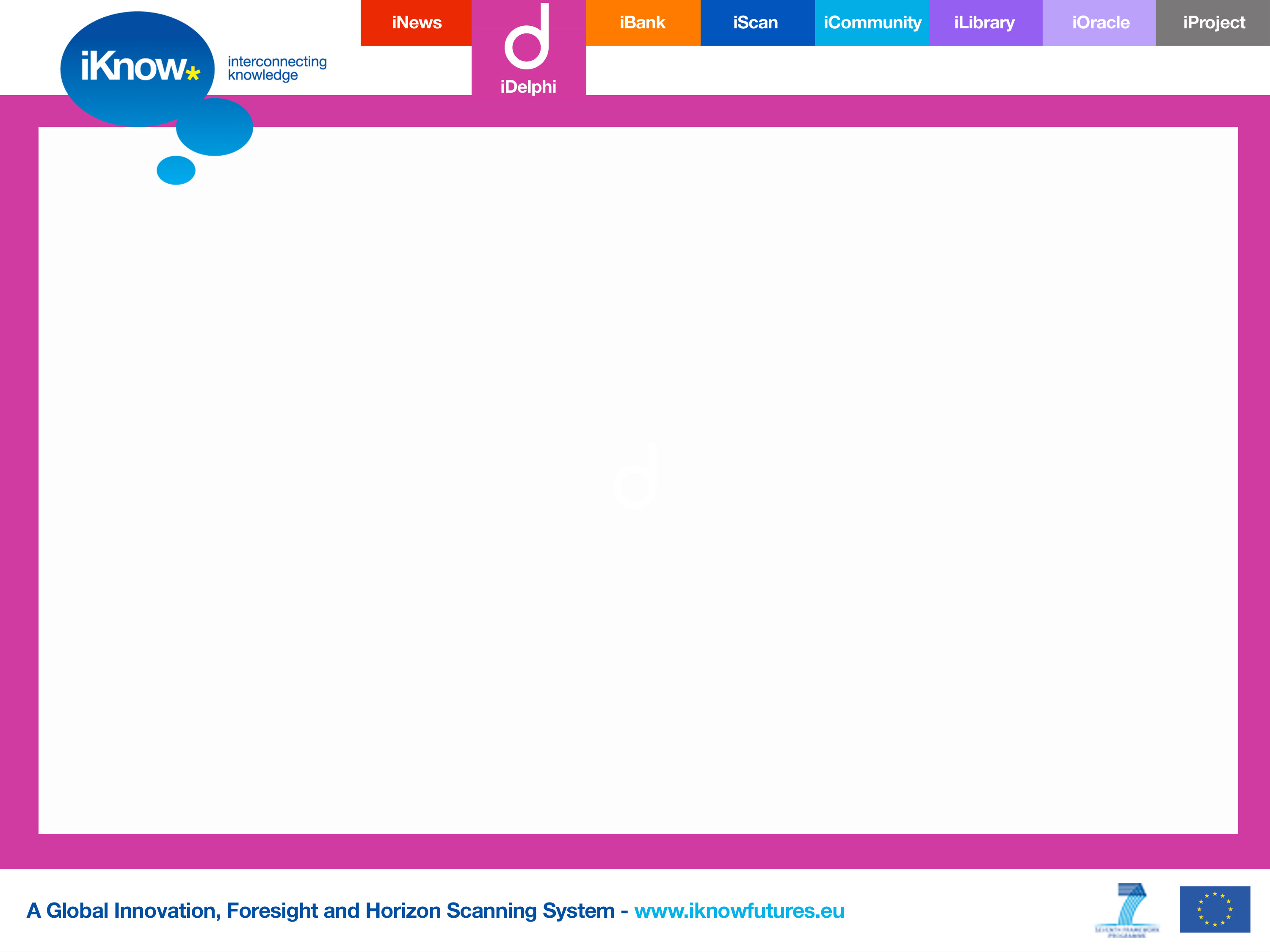 Ph-I
SoW
Vi-I
Sec
Env
Eco
Pol
STI
Sec
Env
STI
Eco
STI
Eco
SoW
Vi-I
Sec
Vi-I
STI
Sec
Pol
STI
Vi-I
SoW
STI
Sec
Eco
STI
Env
Eco
Pol
Sec
Pol
STI
Popper (2011)
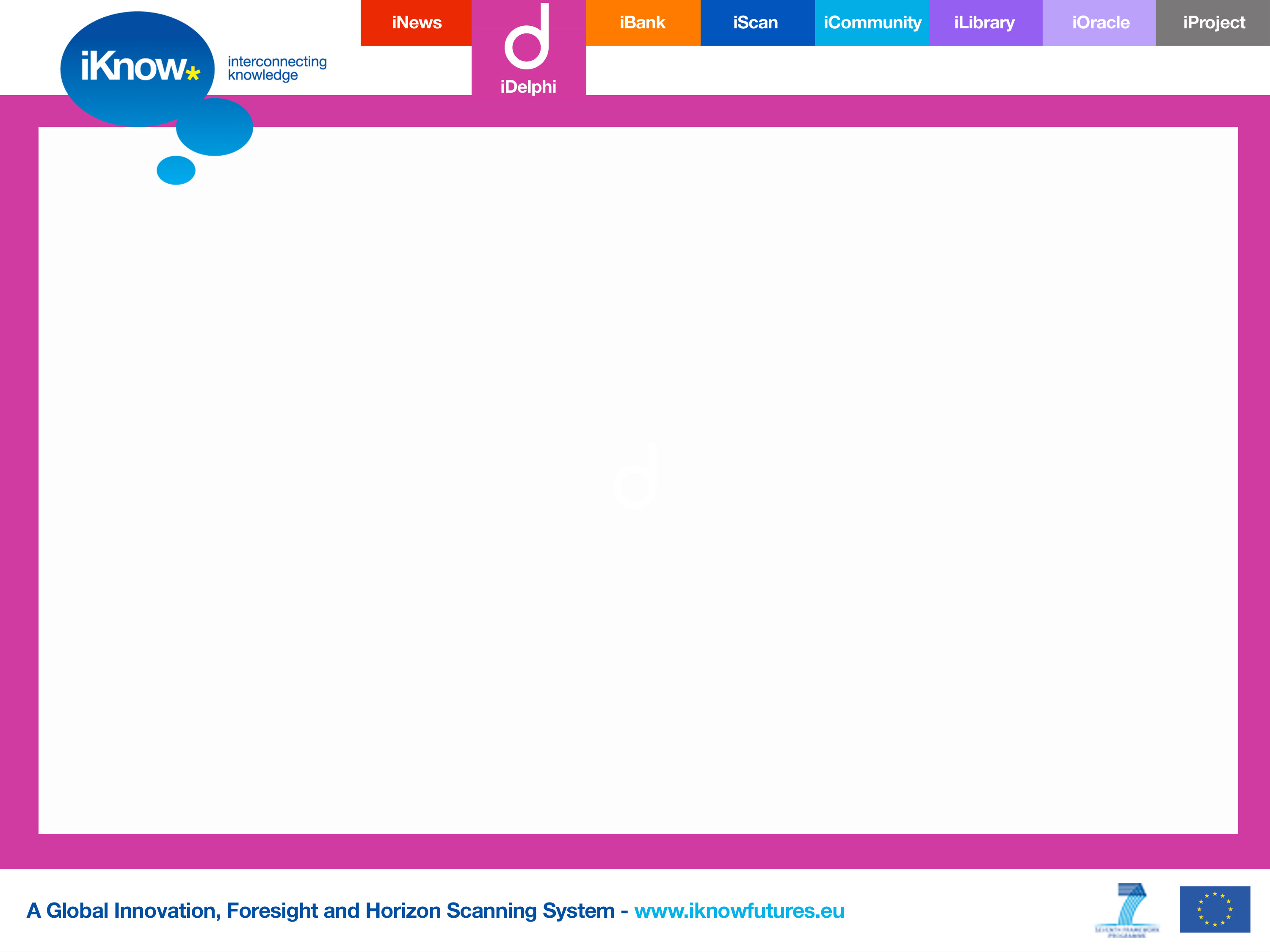 Weak Signals
40%
match
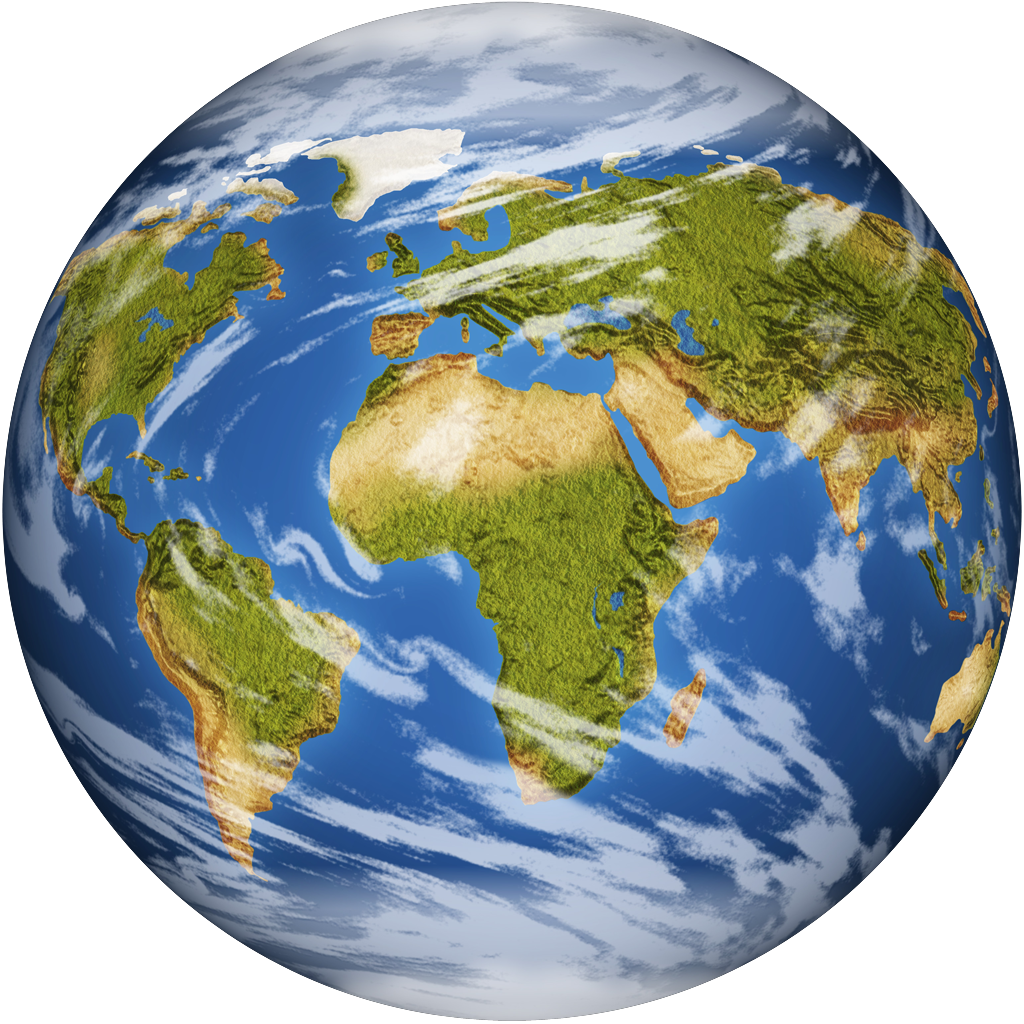 Top 10
Weak Signals for
 UK
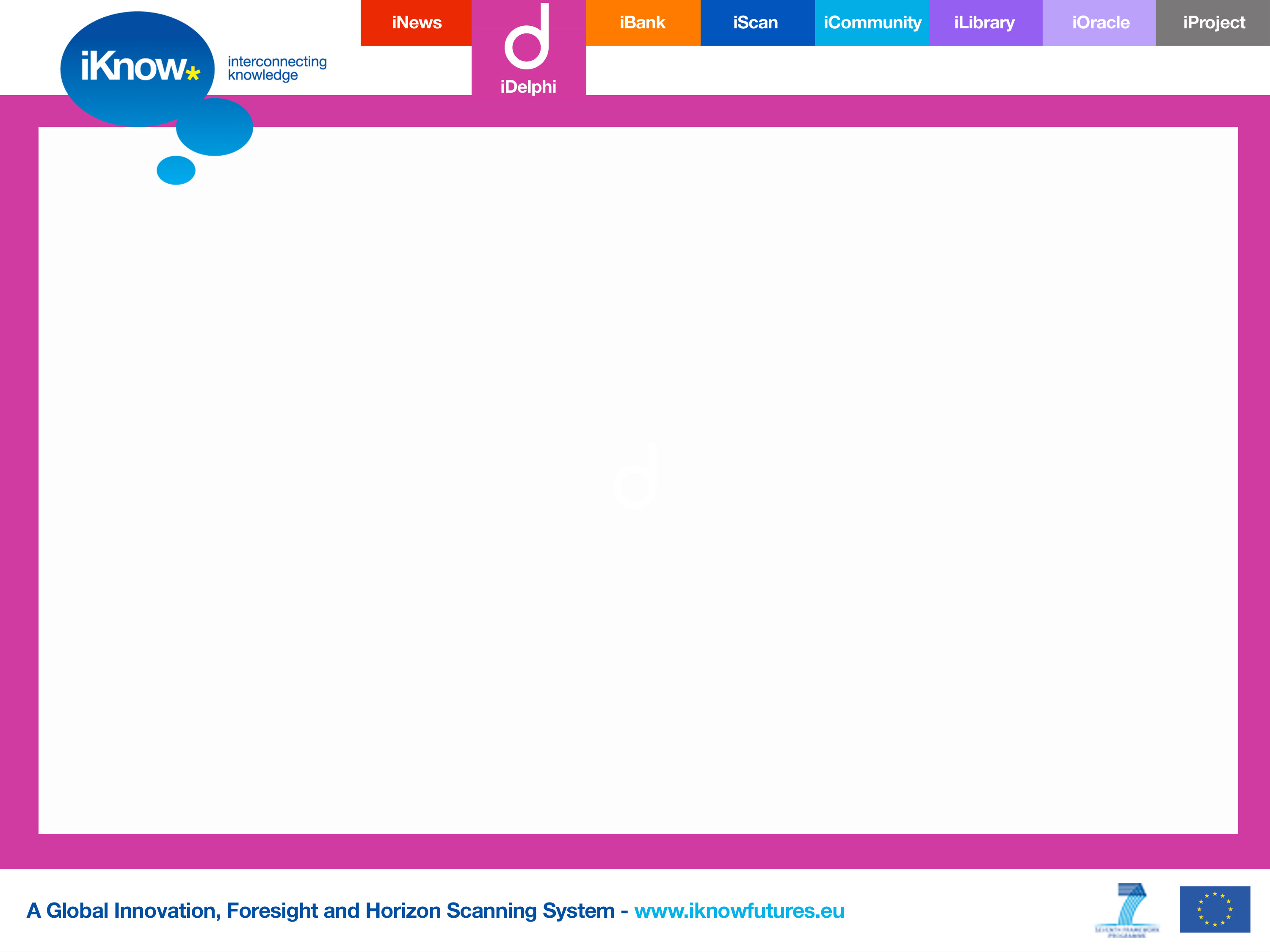 40%
match
Weak Signals for 
STI
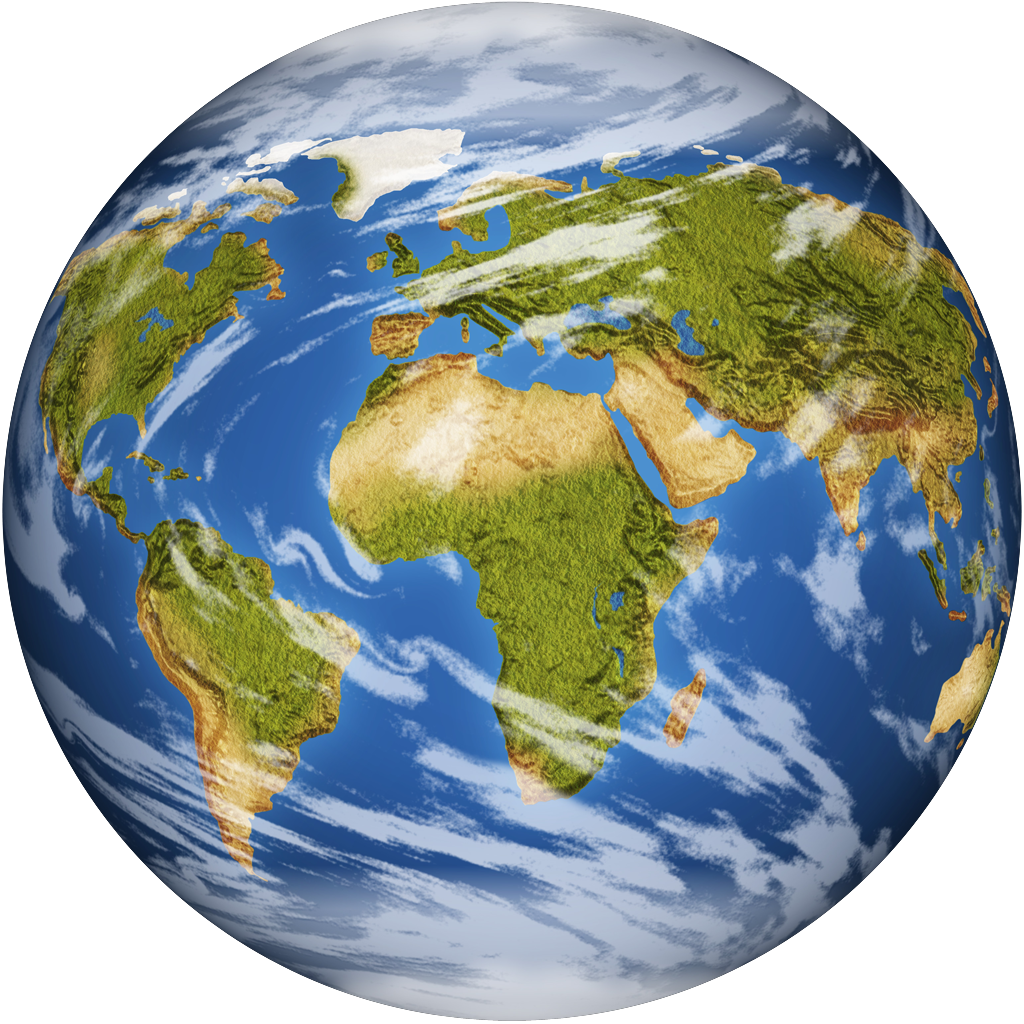 Top 10 Weak Signals for UK
STI
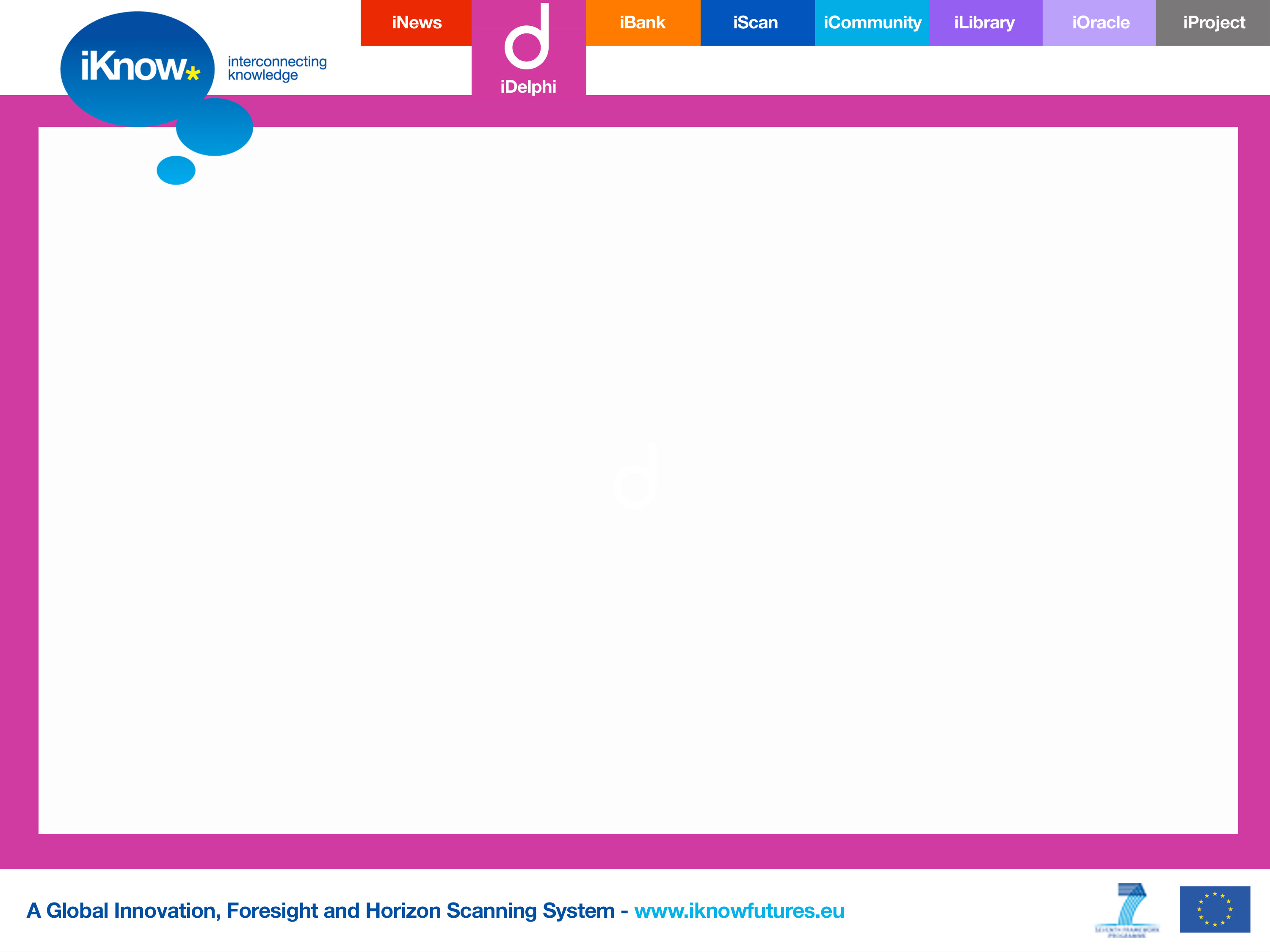 Growing efforts to assist SMEs to exploit R&D collaborative projects
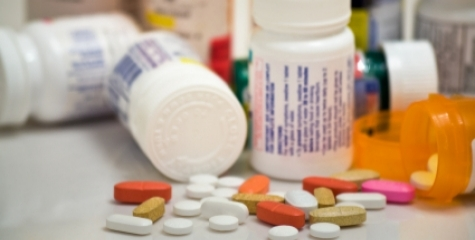 Neuro-Enhancement
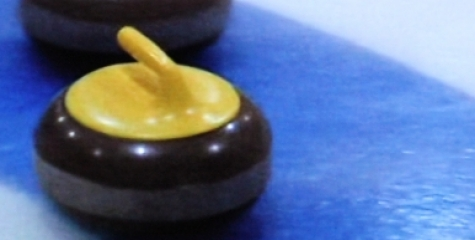 Top 10
Weak Signals for UK STI
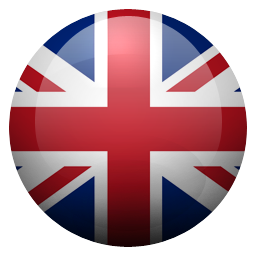 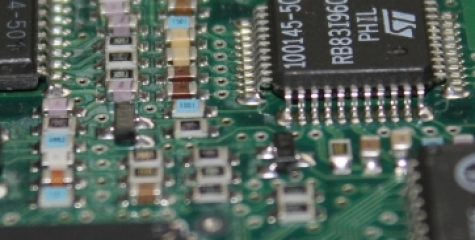 Increasing Self-Medication
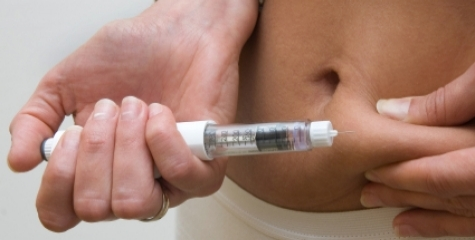 Fast electronics for compact lab-on-chip applications
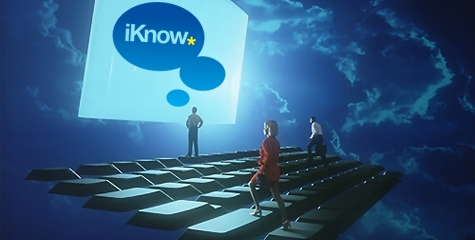 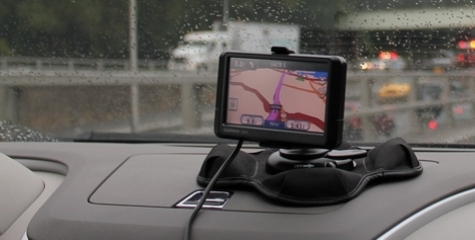 Migration of internet services in pervasive ICT environment
Growing interest in wild cards and weak signals research
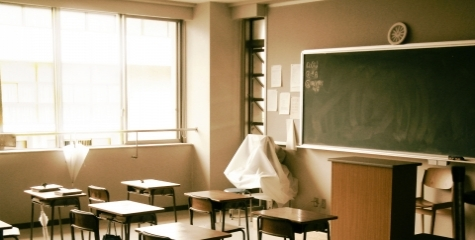 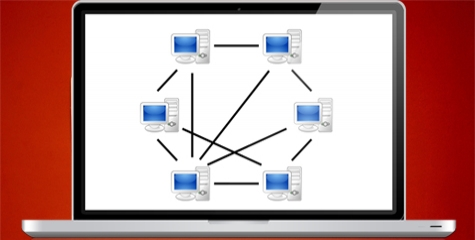 Next generation peer-to-peer content delivery platform
Lack of interest in science by young scholars
Growing frequency of floods in Europe and the world
Administration rather than results a priority
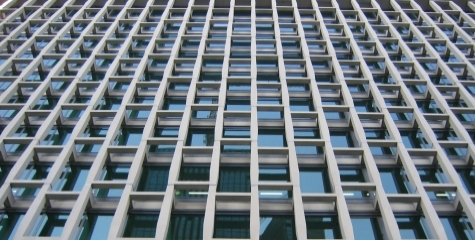 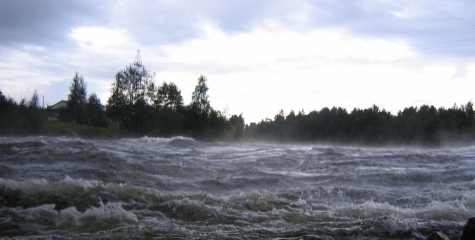 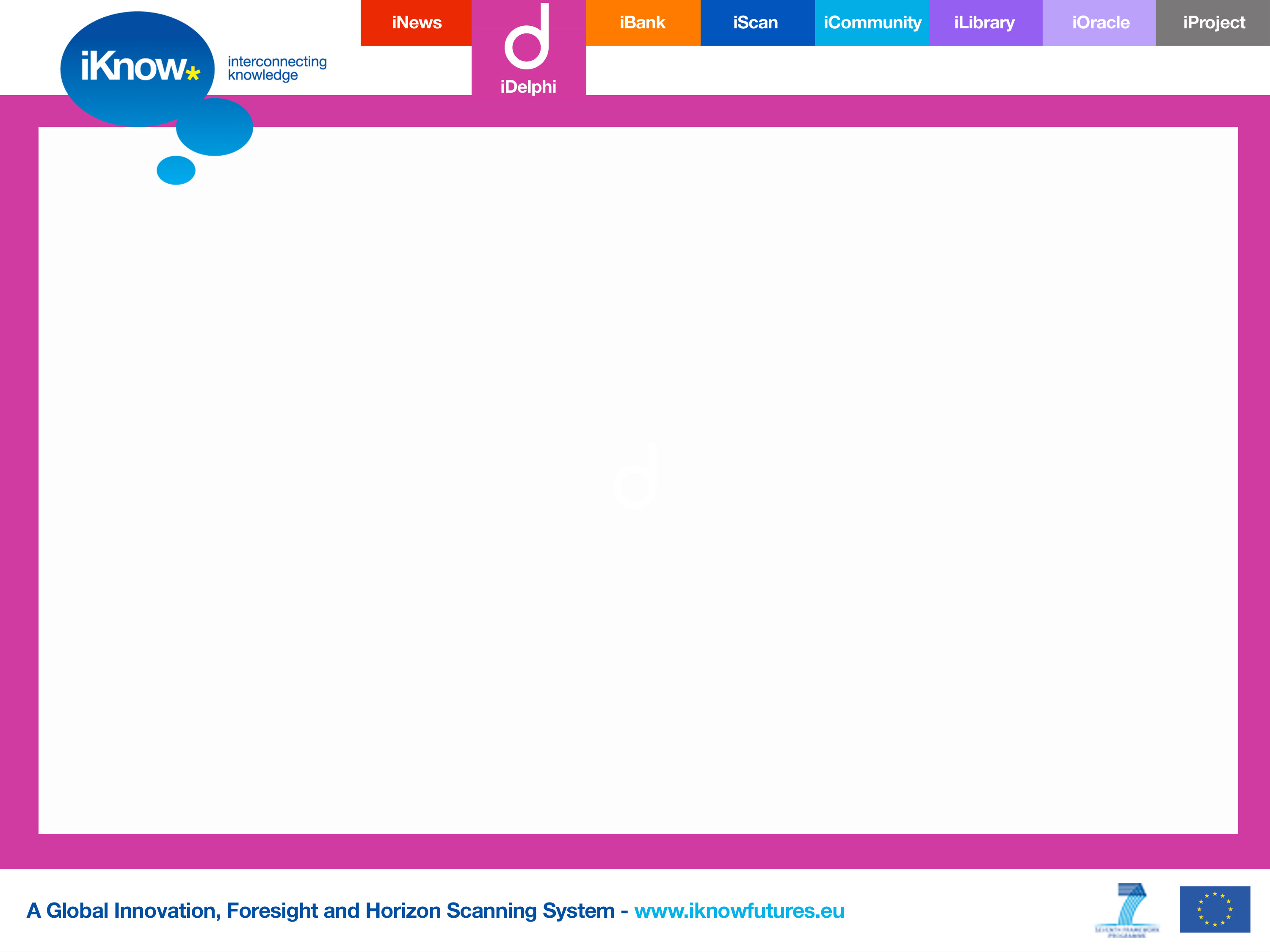 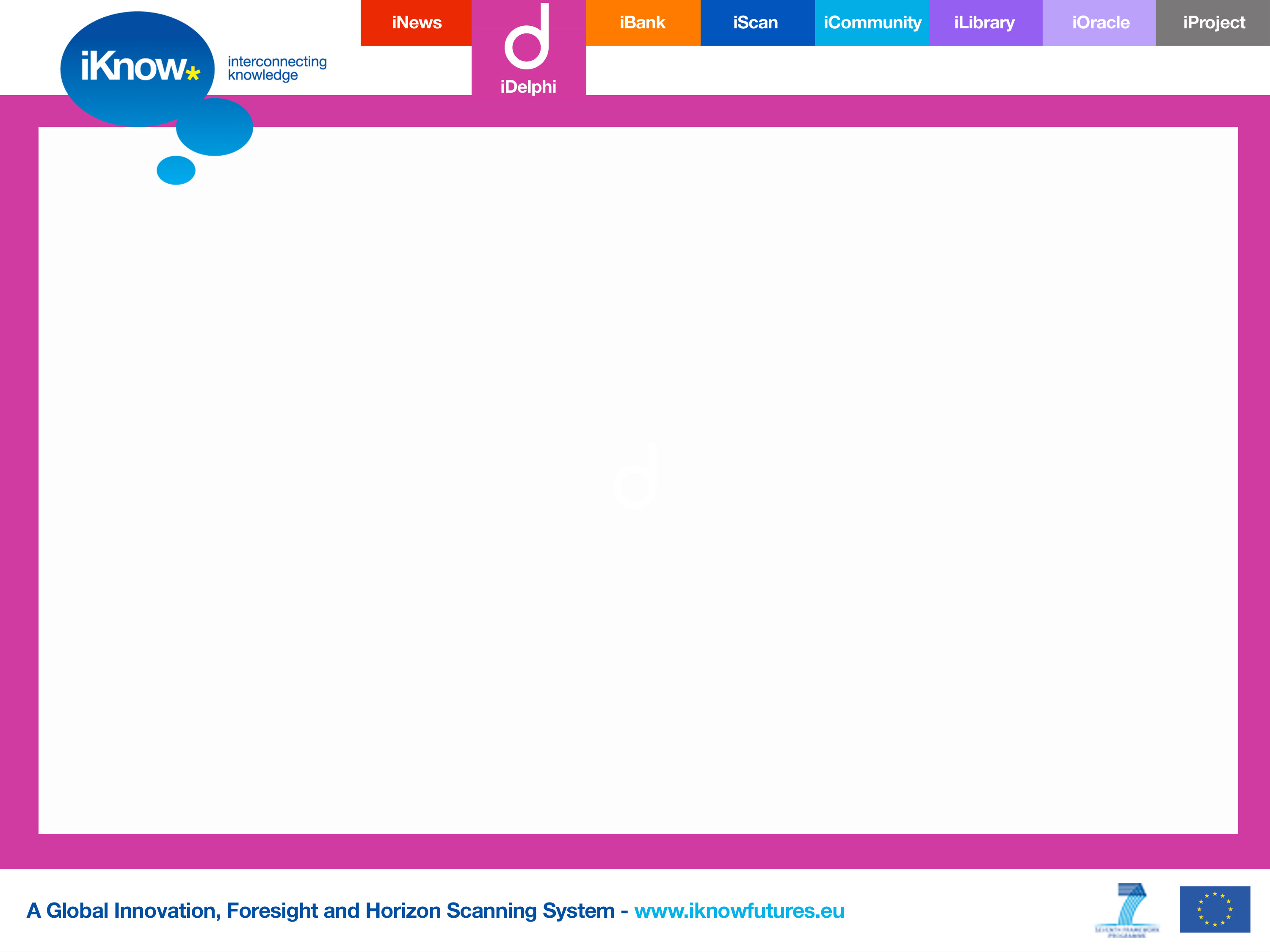 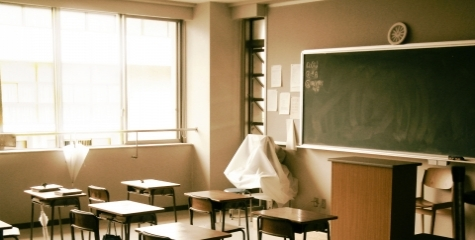 STI
Pol
Eco
Pol
STI
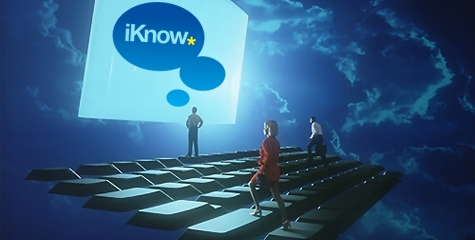 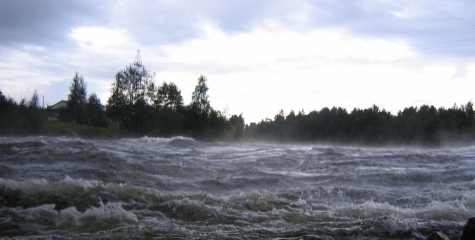 Env
Ph-I
SoW
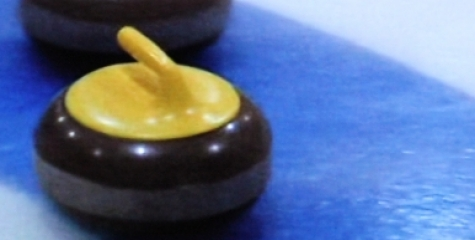 Eco
STI
SoW
Pol
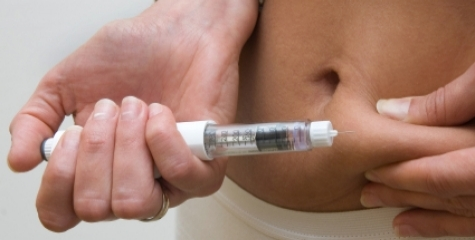 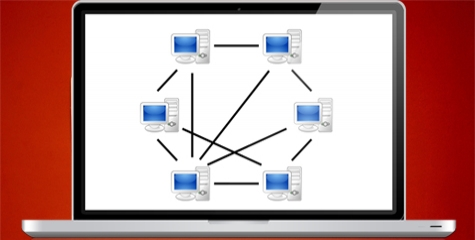 Vi-I
STI
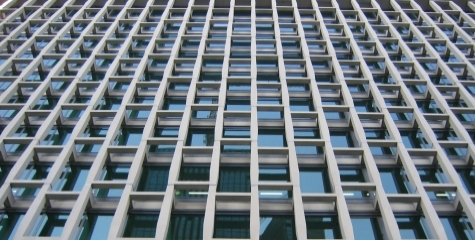 Pol
Eco
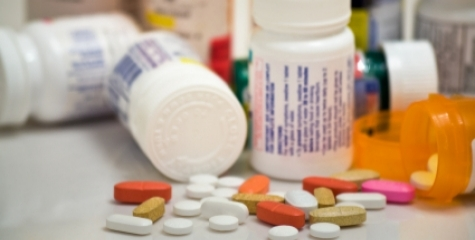 SoW
Eco
Vi-I
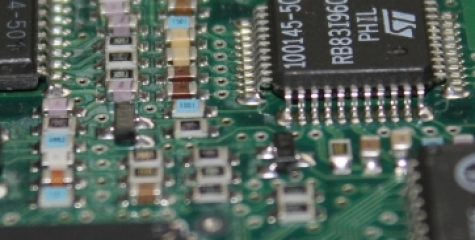 STI
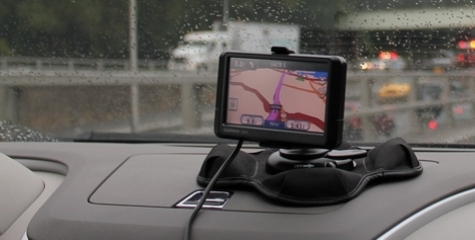 Sec
STI
Popper (2011)
iKnow Project & Tools
(R + TD Agenda)
iOracle
(Mapping)
iLibrary
(interconnecting, sharing and managing knowledge)
iCommunity
(Networking)
iScan
(Advanced WI-WE monitoring)
iBank
(Knowledge generation and WI-WE mapping)
iDelphi
(Participatory WI-WE assessment)
iNews
(Dissemination)